Lĩnh vực: Phát triển nhận thức
Đề tài: Đếm đến 4, NB nhóm có 4 đối tượng, NB số 4:
Giáo viên: Phạm Thị Tuyết
Lớp MG: A4
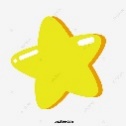 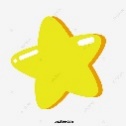 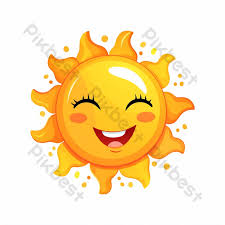 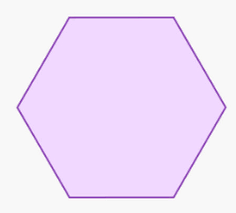 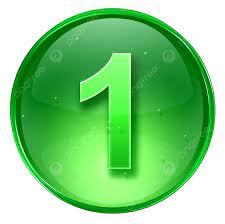 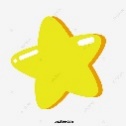 Bé 
vui 
học toán
Bé vui học toán
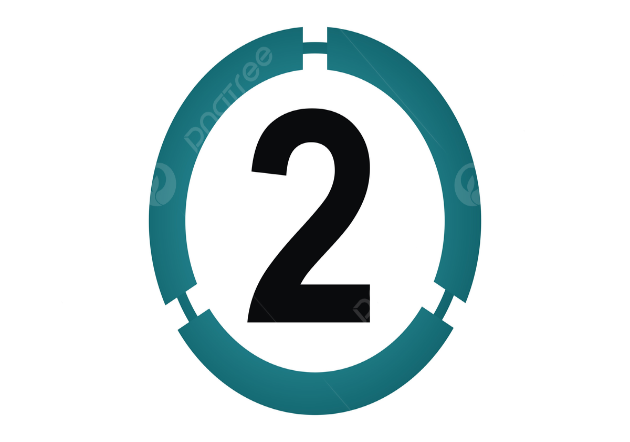 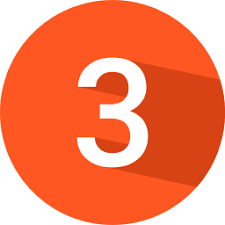 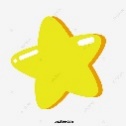 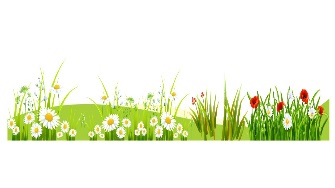 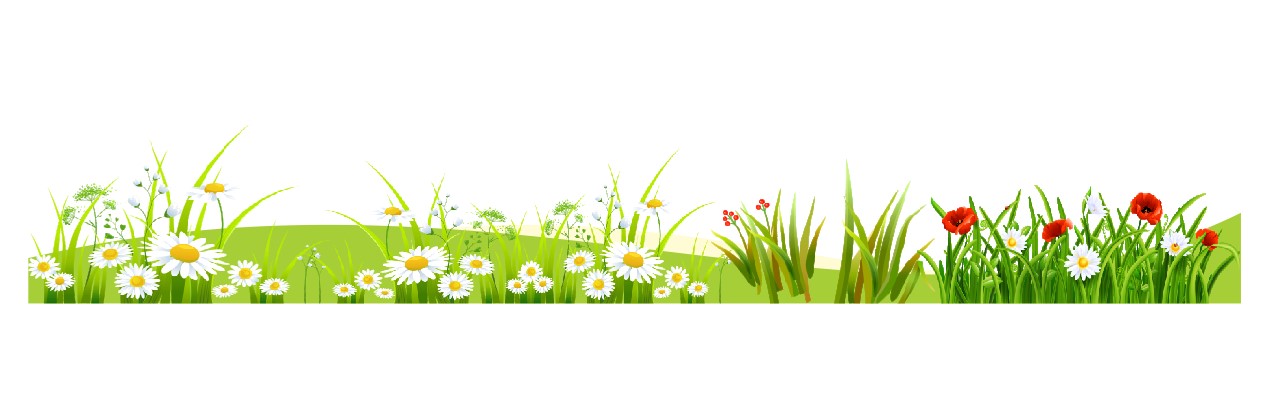 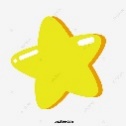 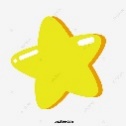 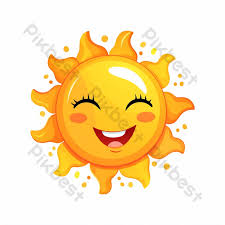 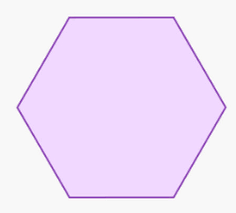 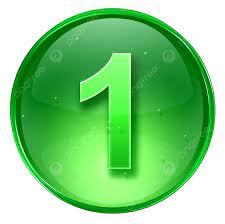 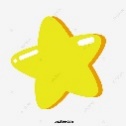 Bé 
vui 
học toán
Bé vui học toán
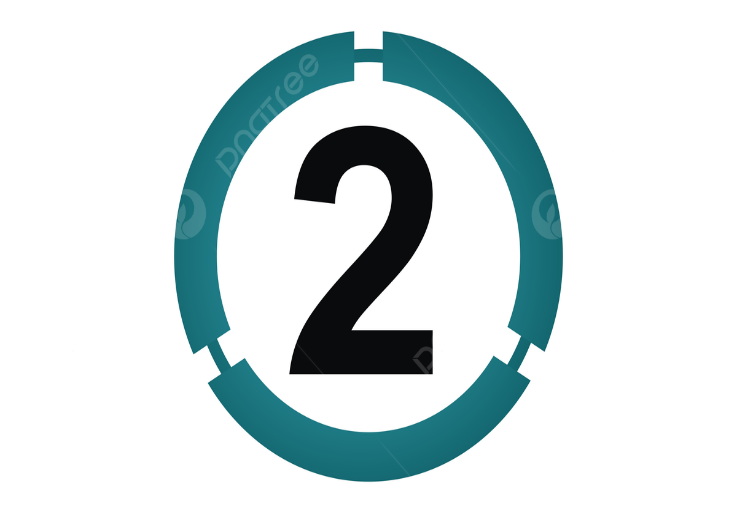 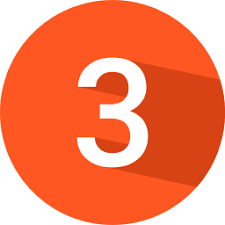 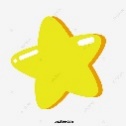 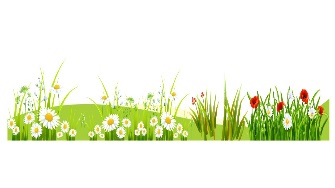 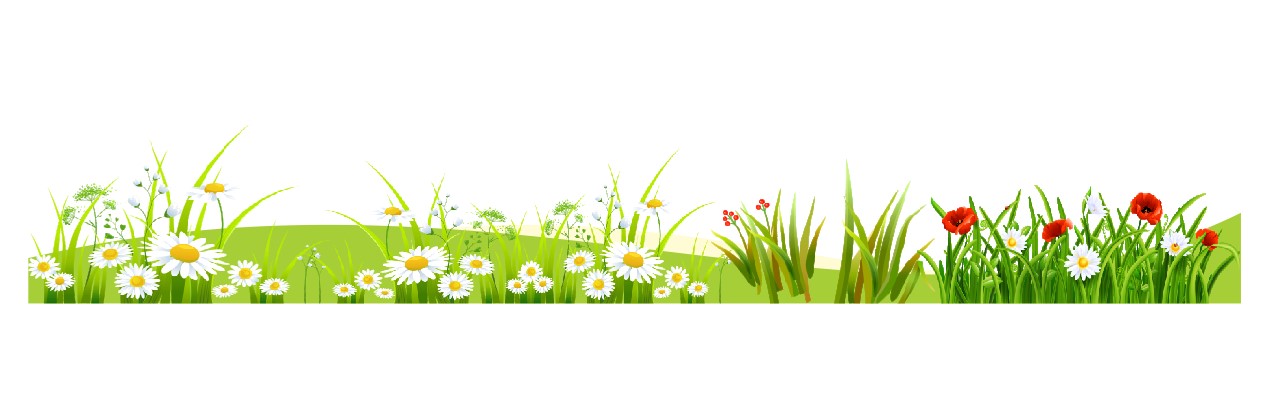 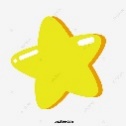 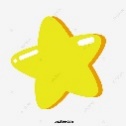 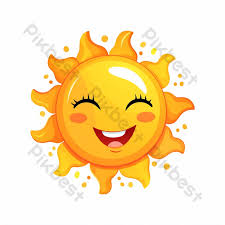 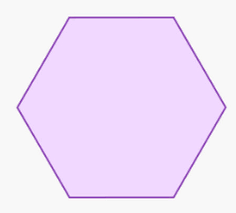 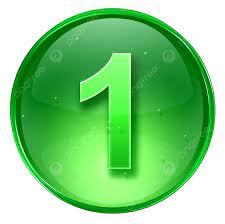 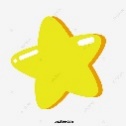 Bé 
vui 
học toán
Bé vui học toán
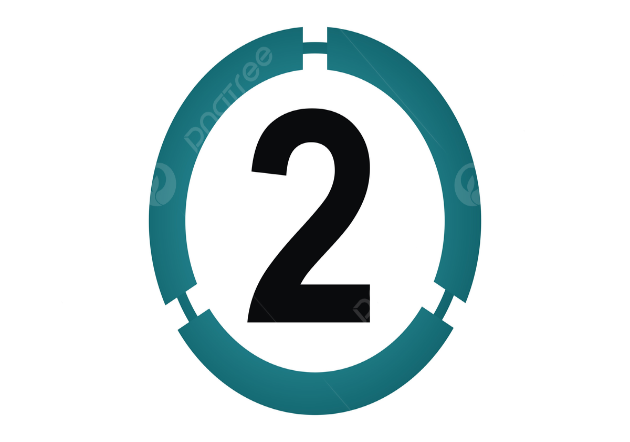 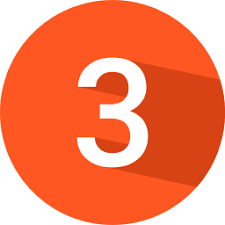 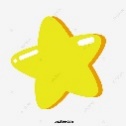 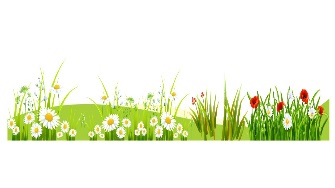 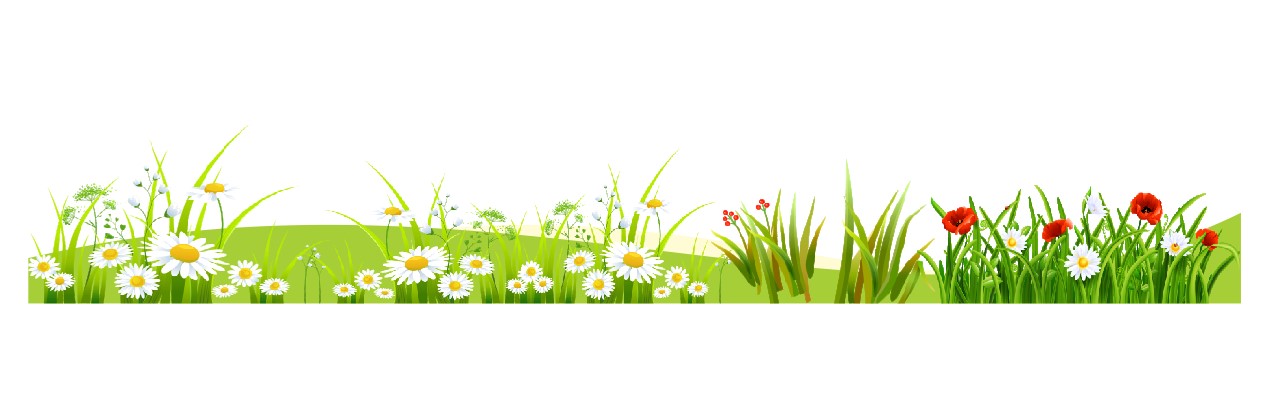 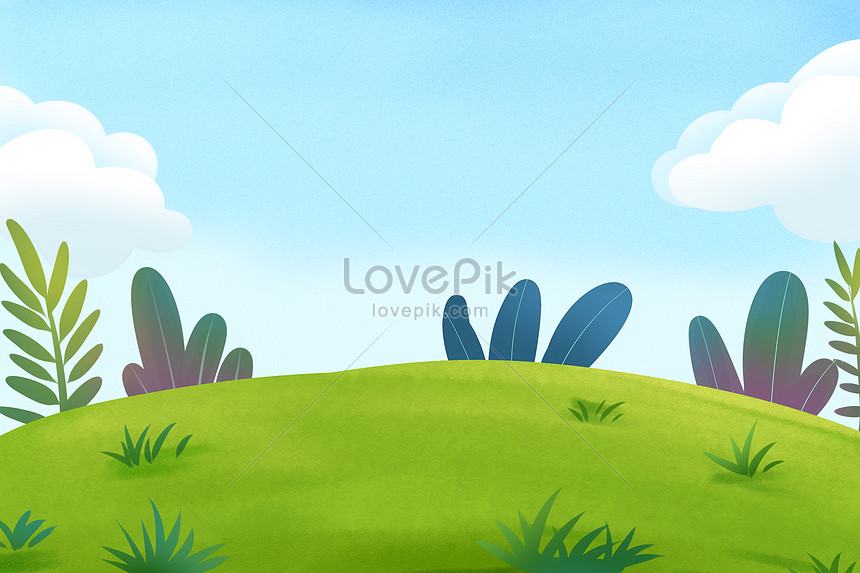 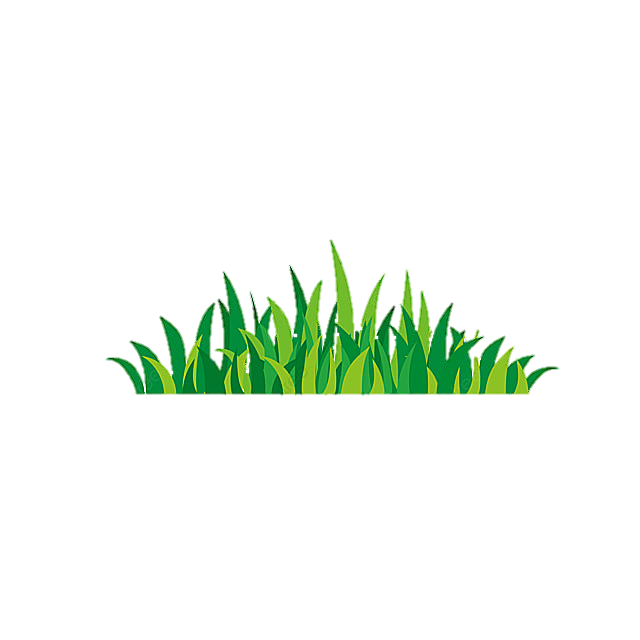 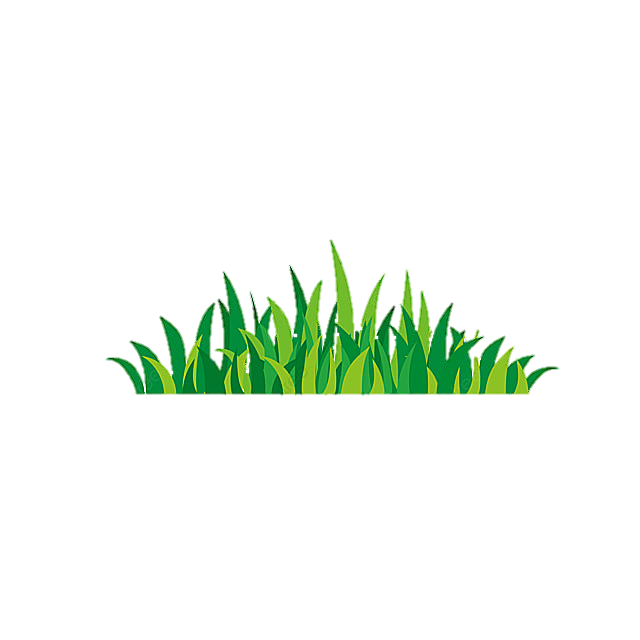 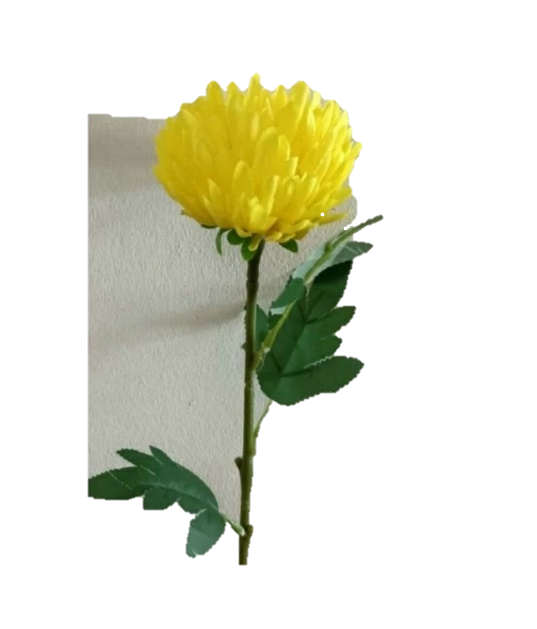 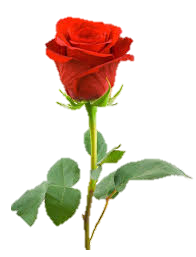 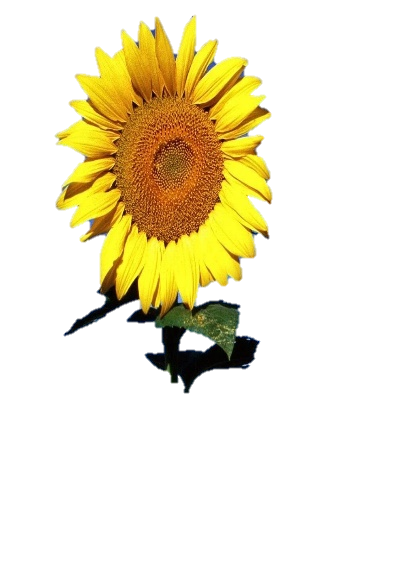 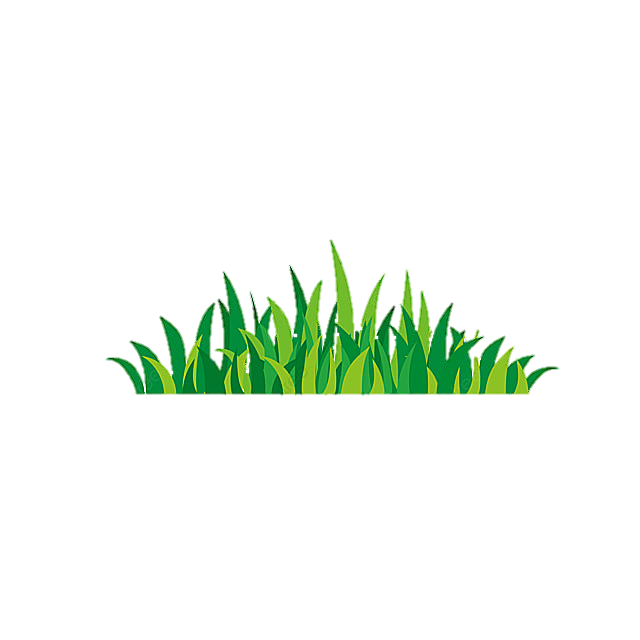 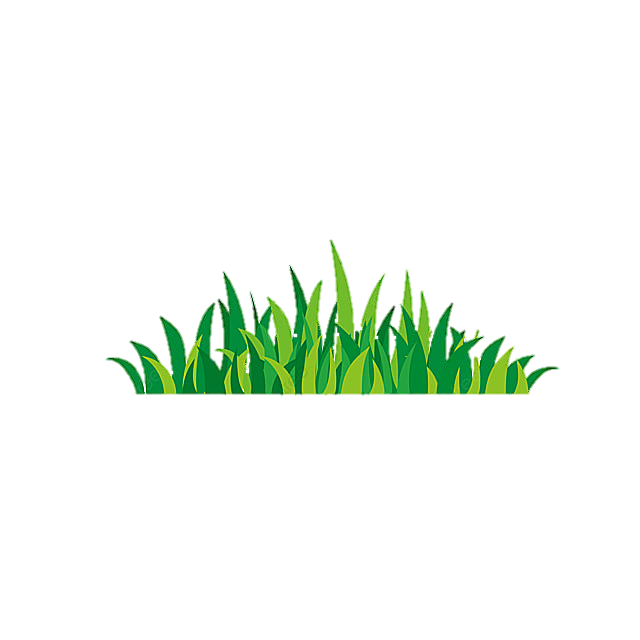 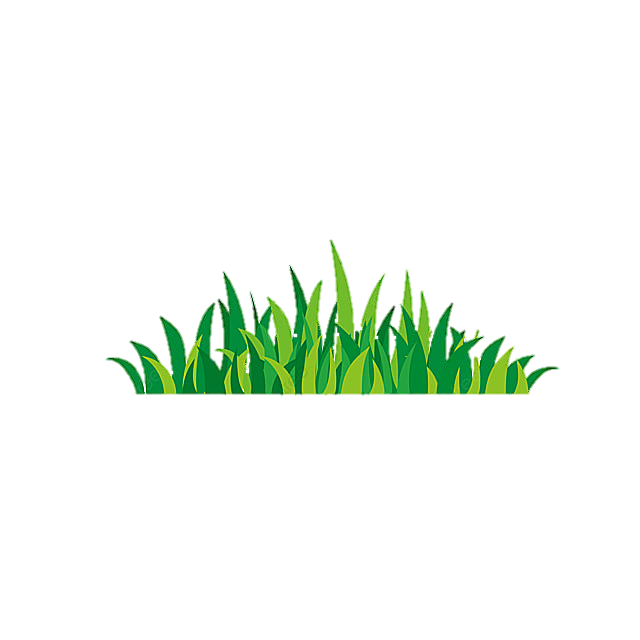 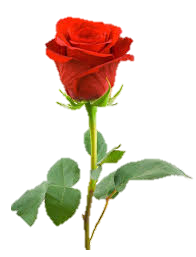 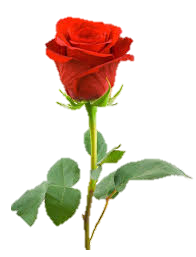 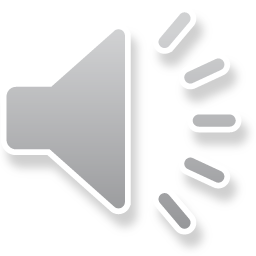 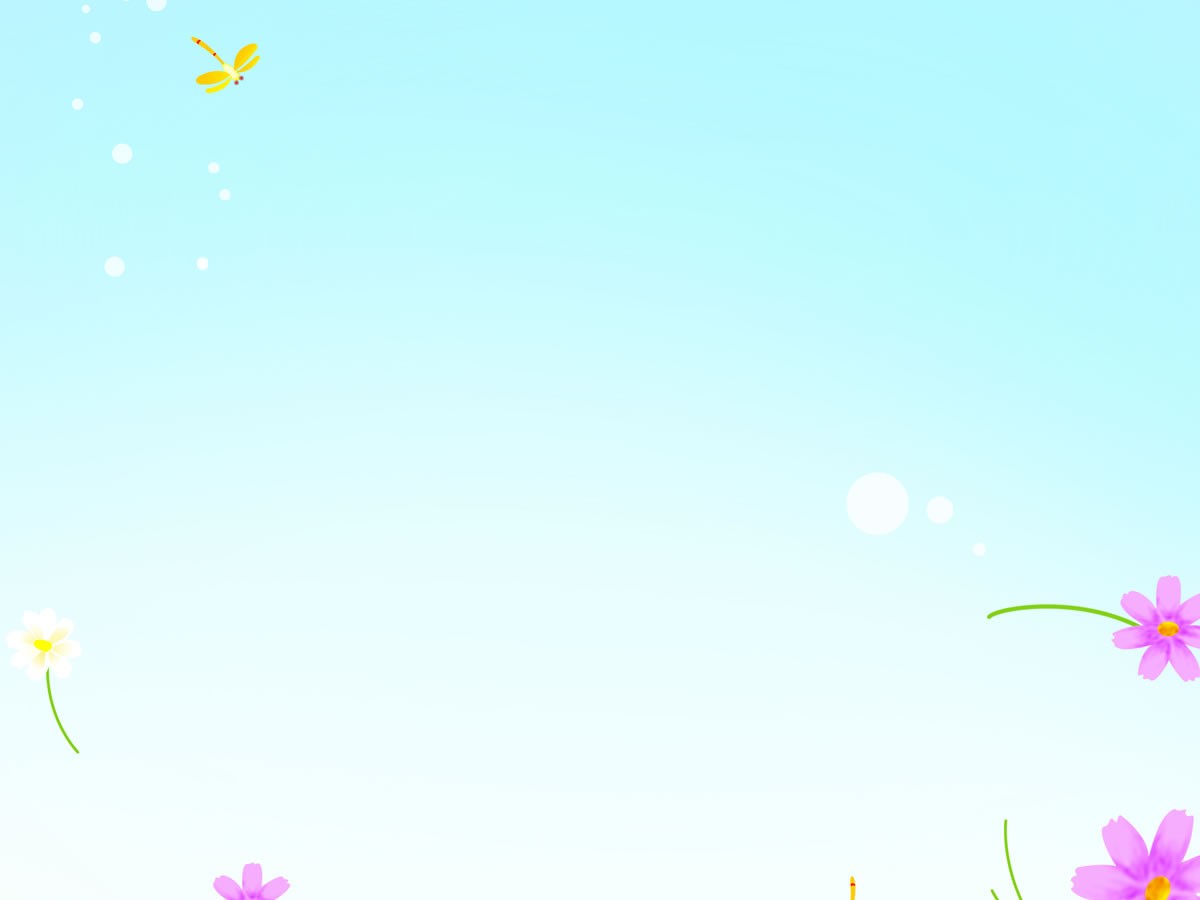 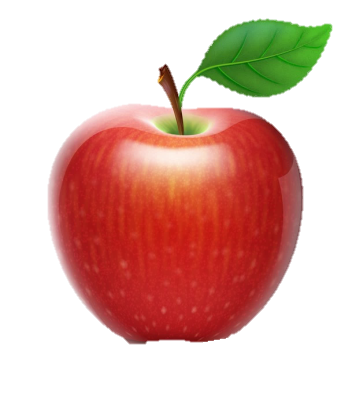 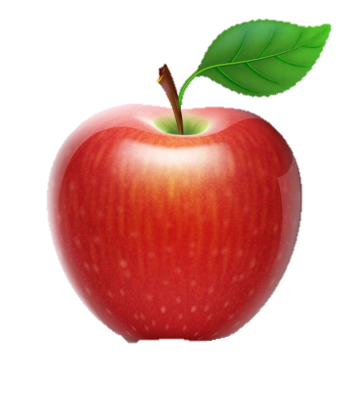 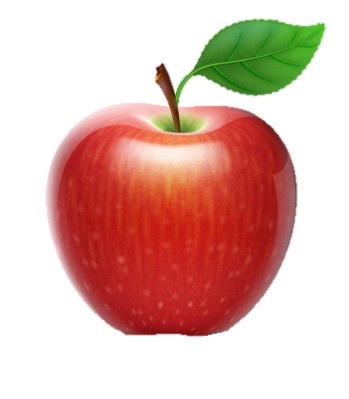 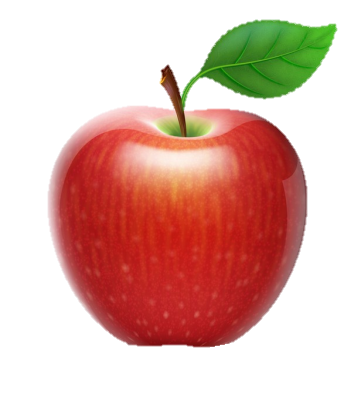 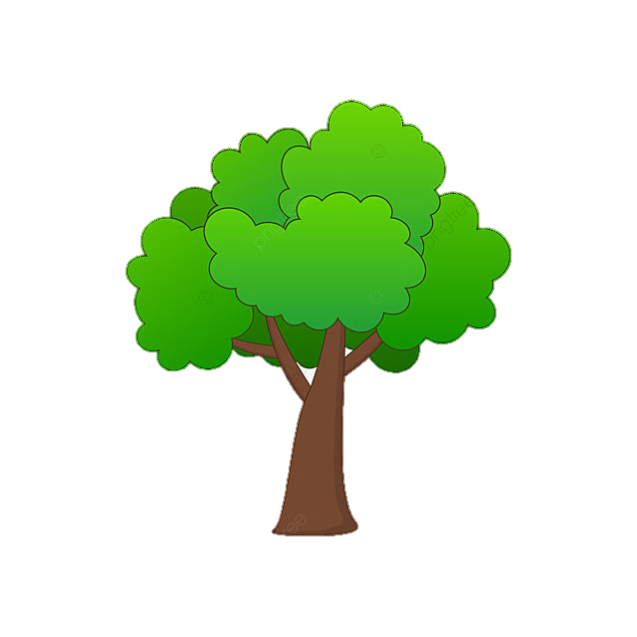 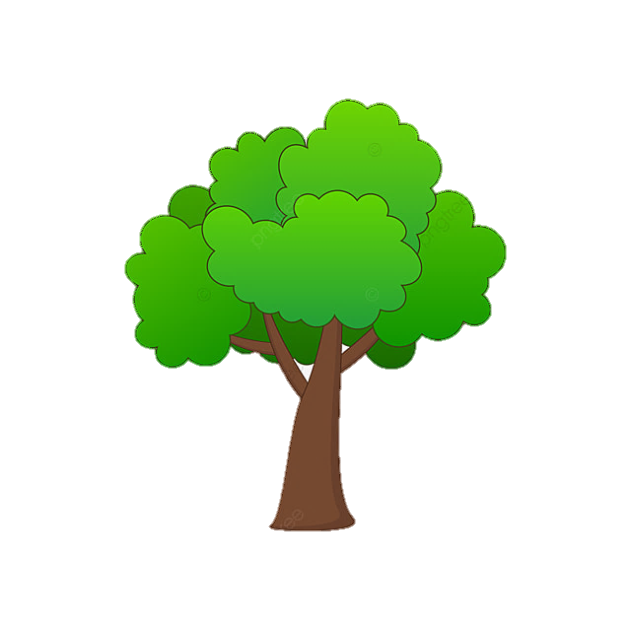 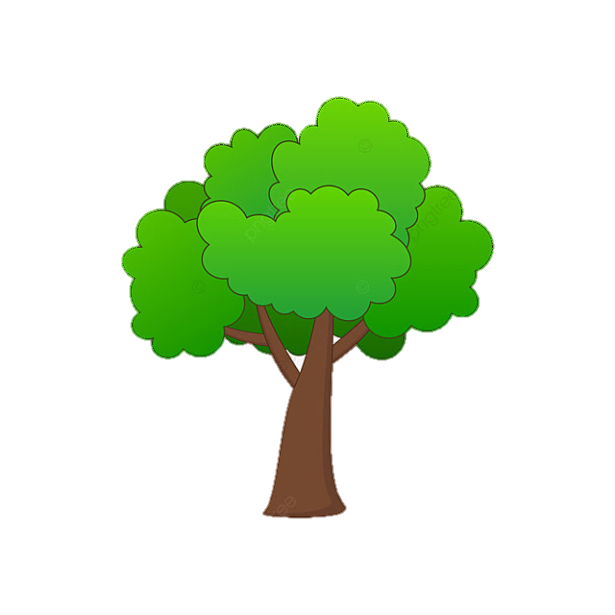 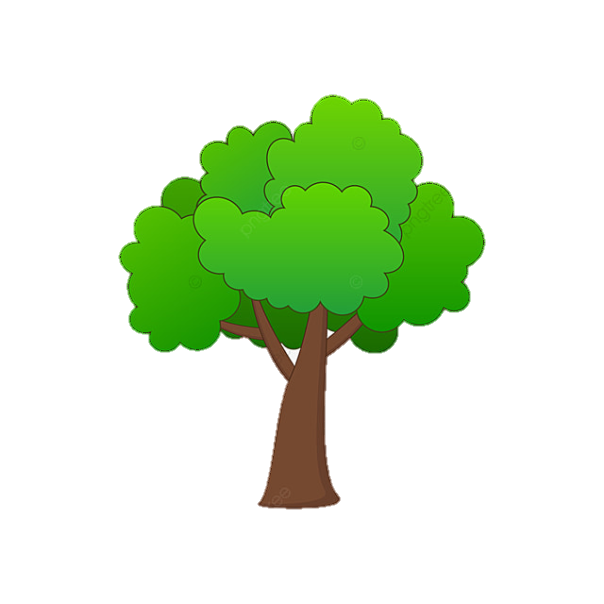 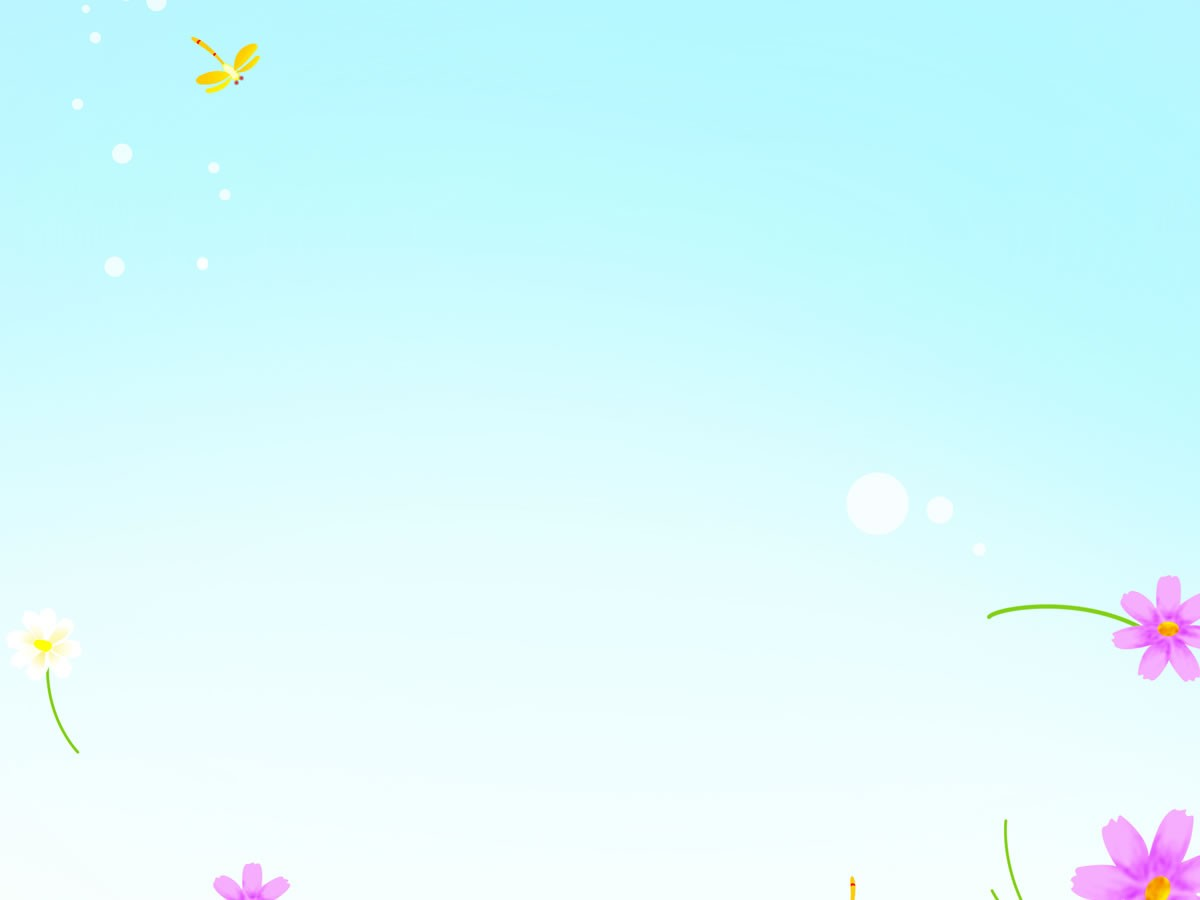 4
Giới thiệu số 4
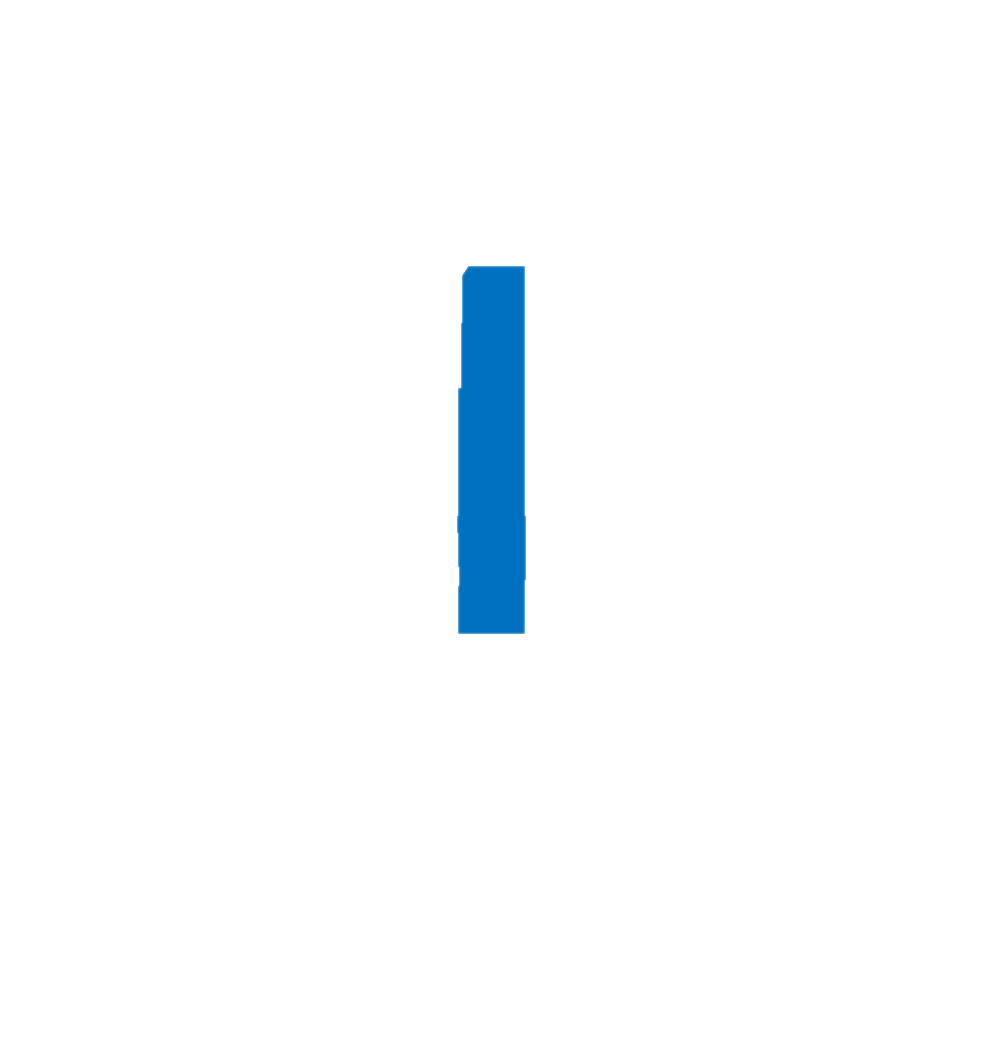 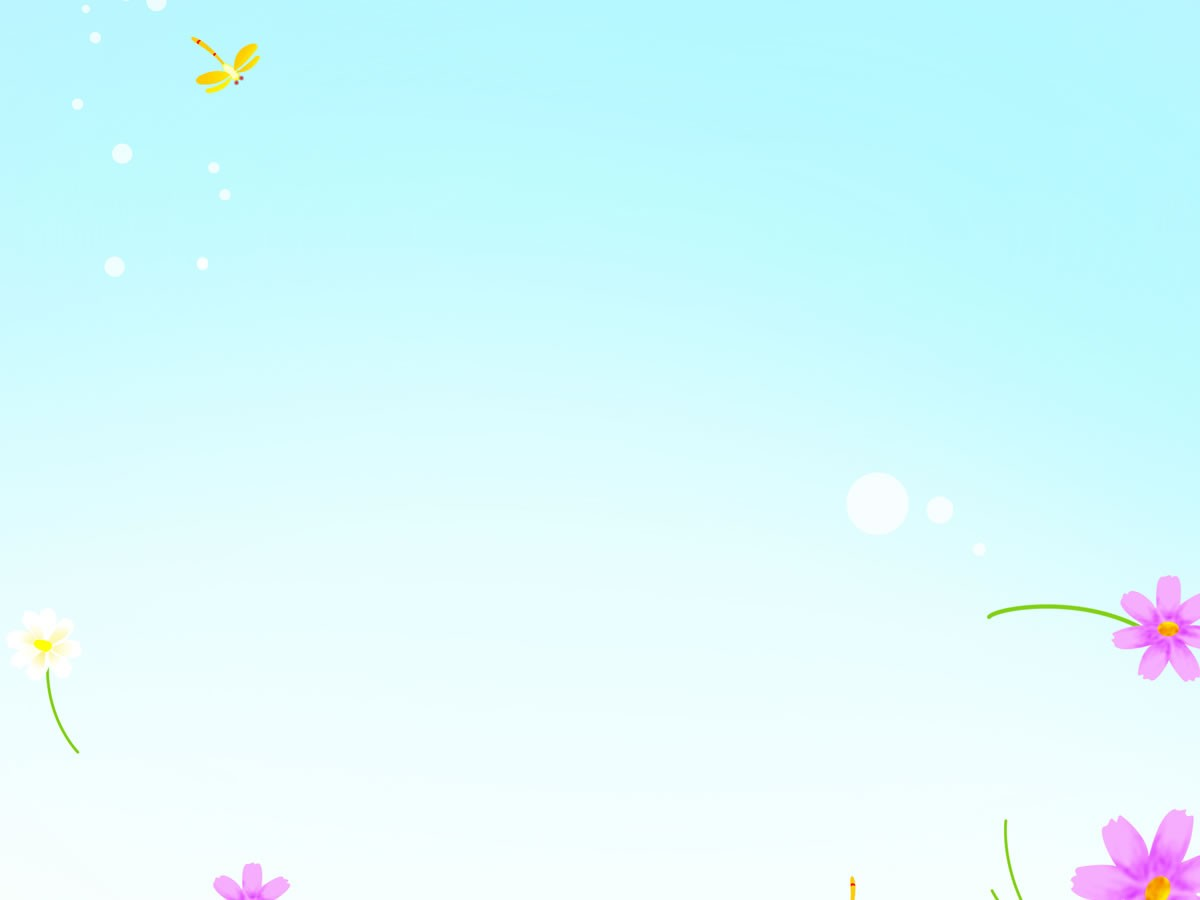 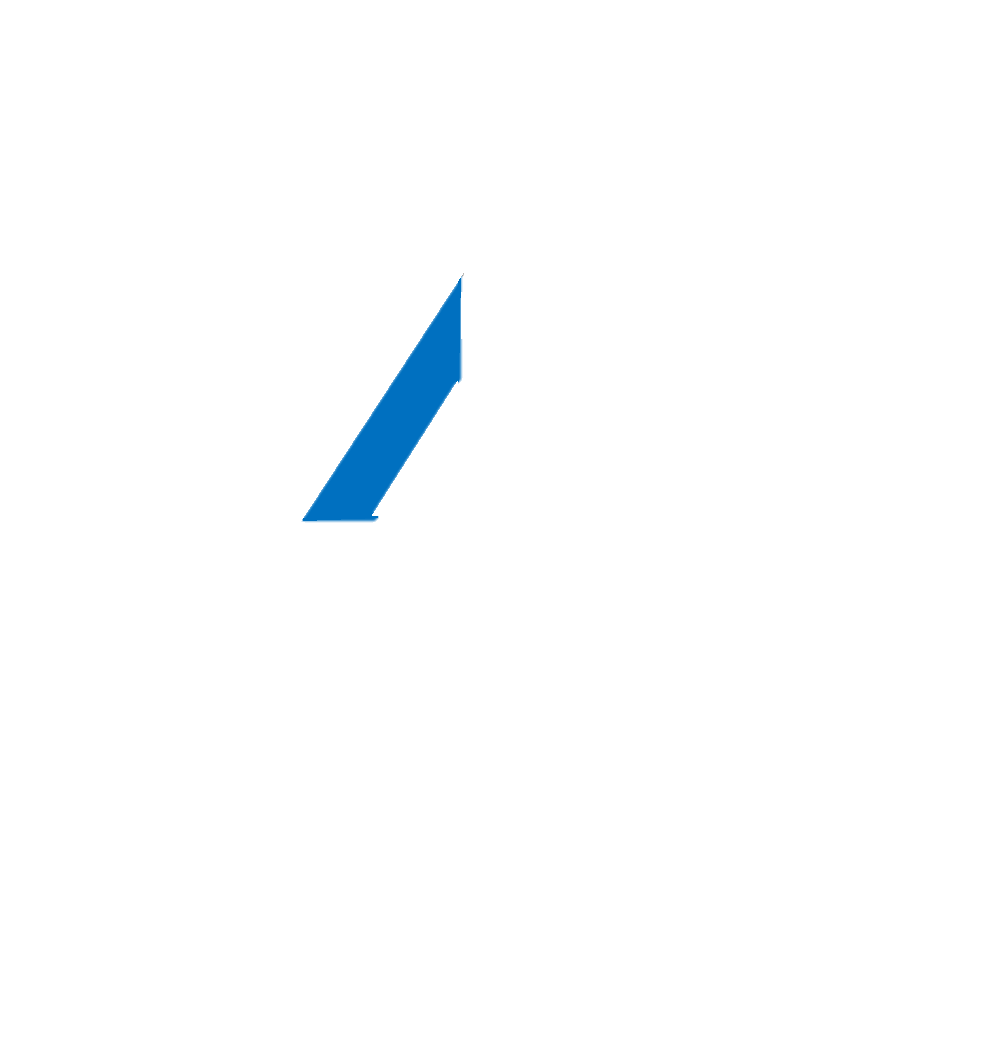 1 nét sổ thẳng
1 nét xiên bên trái
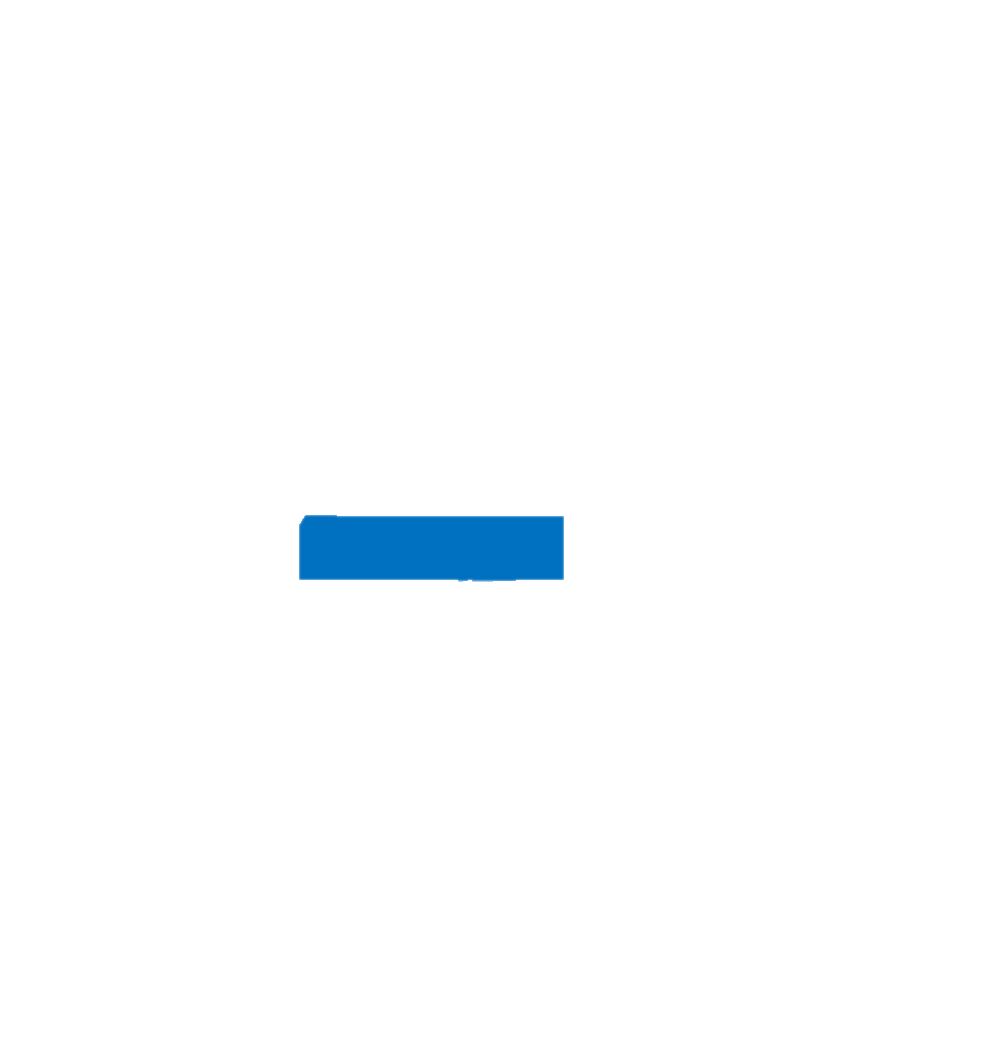 1 nét ngang
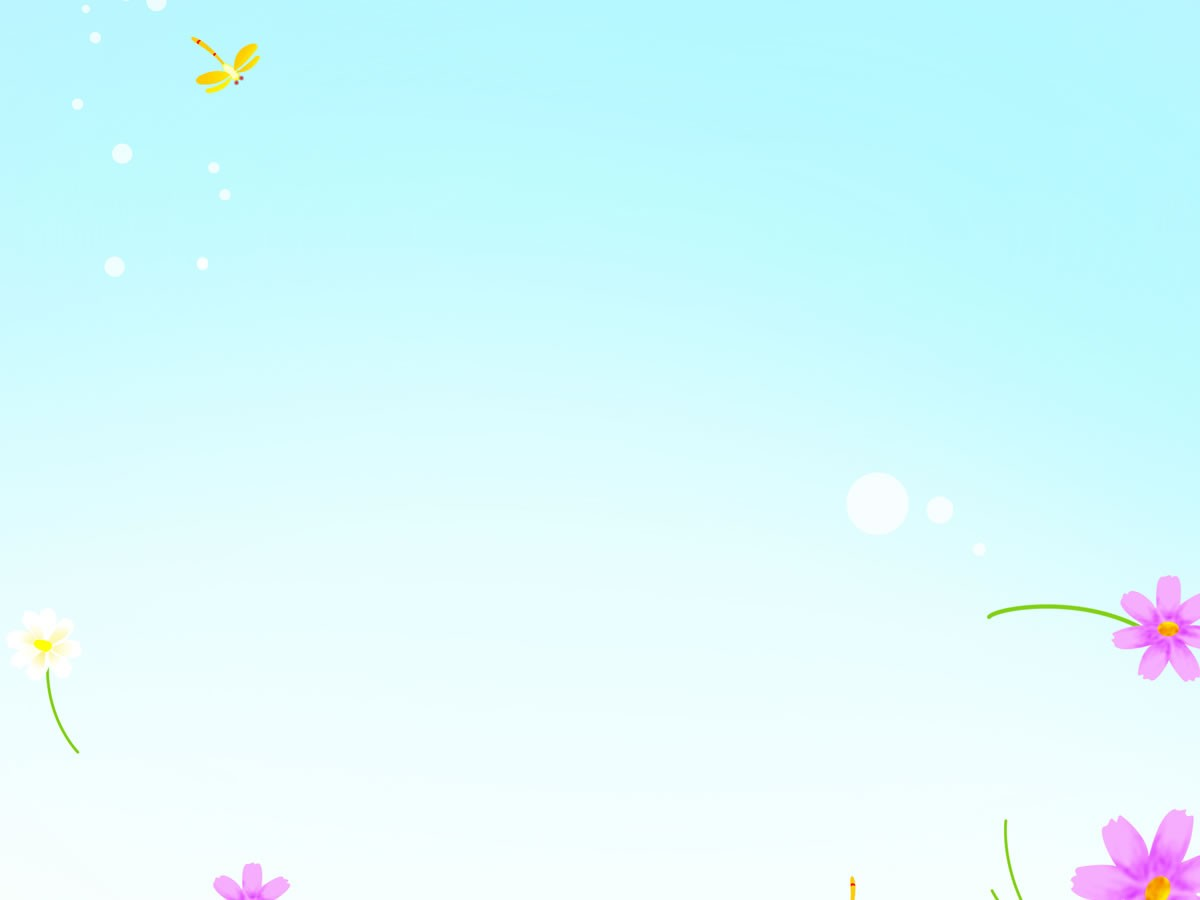 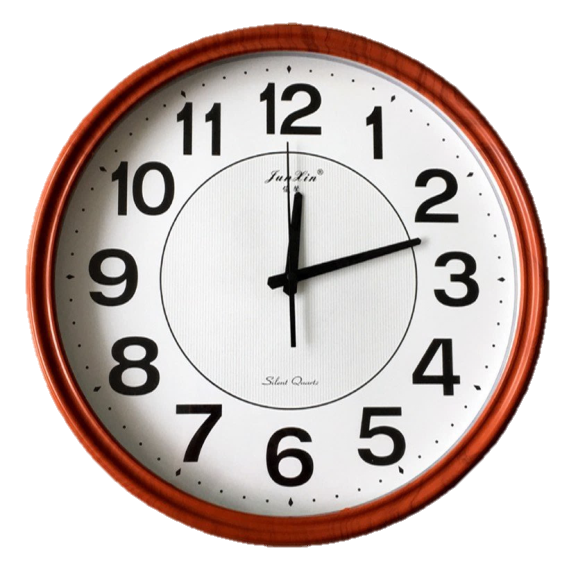 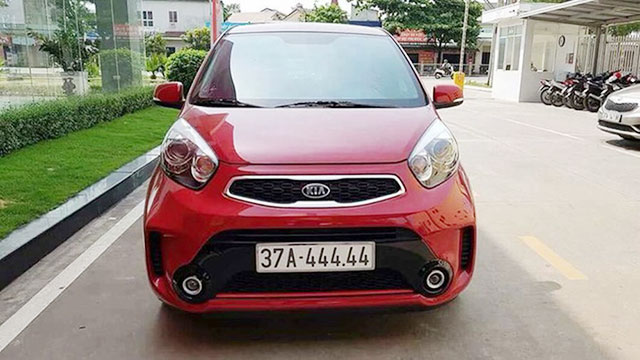 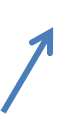 Số 4 có ở đâu?
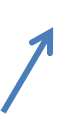 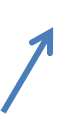 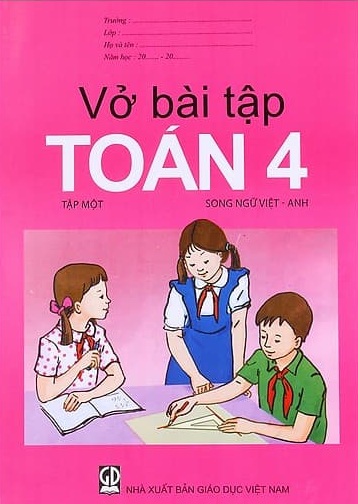 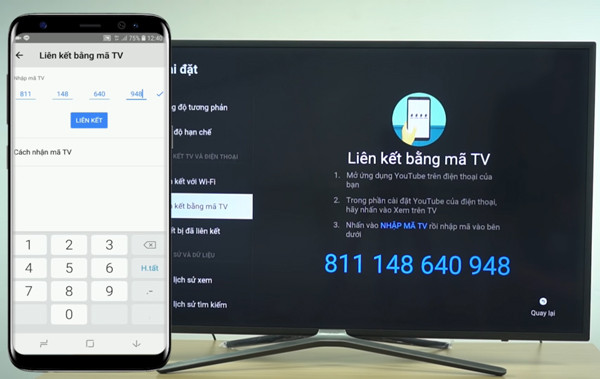 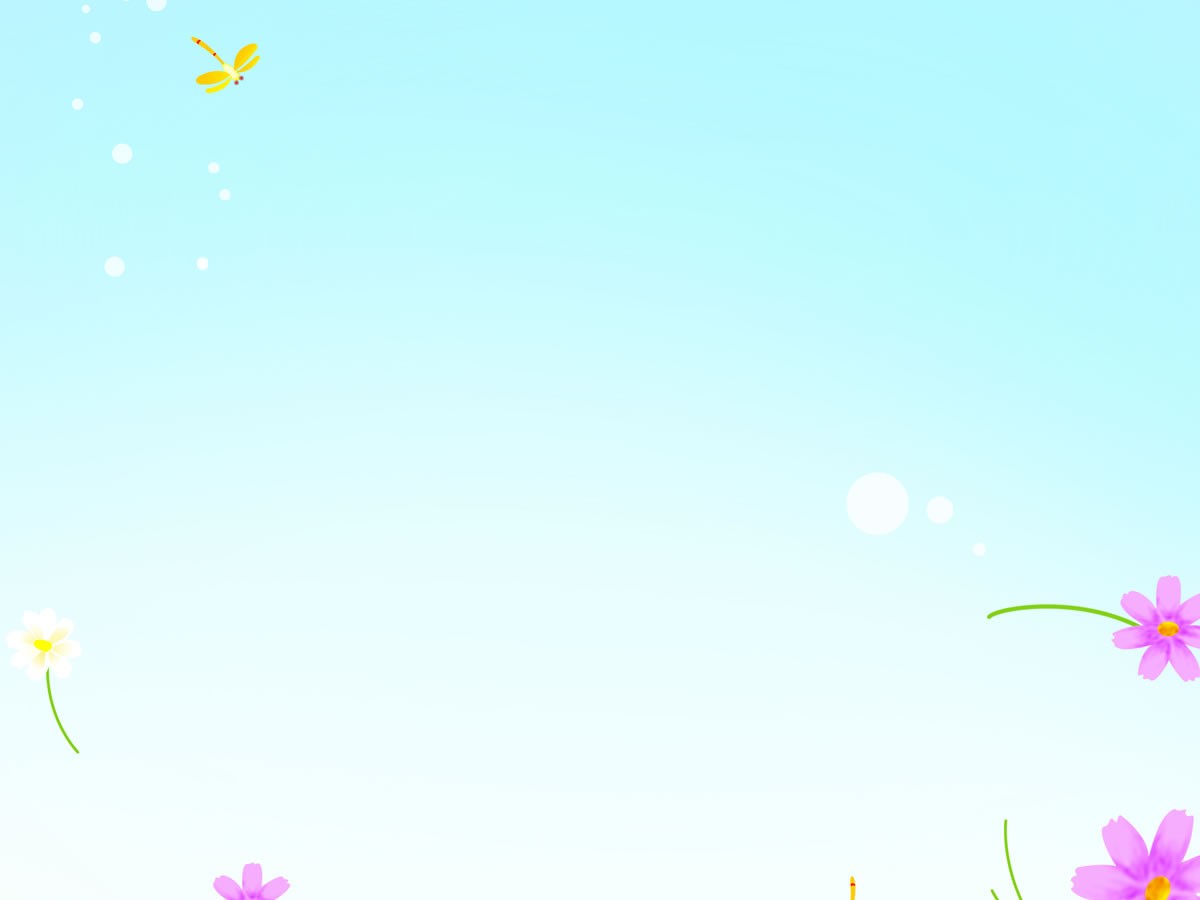 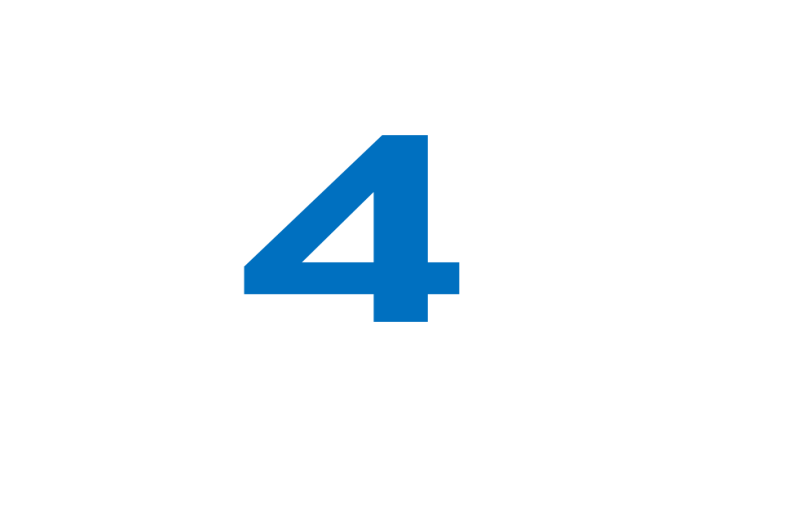 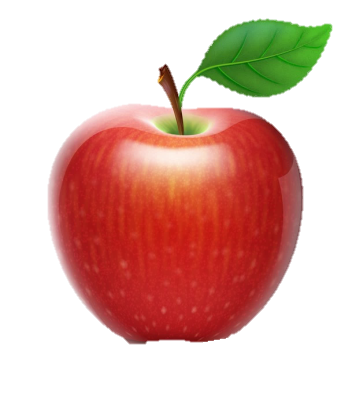 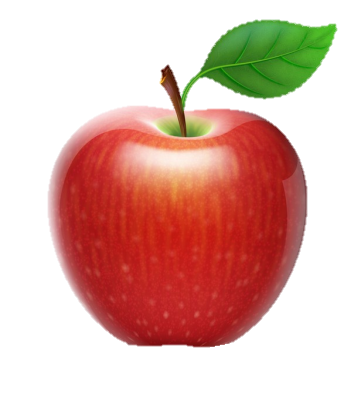 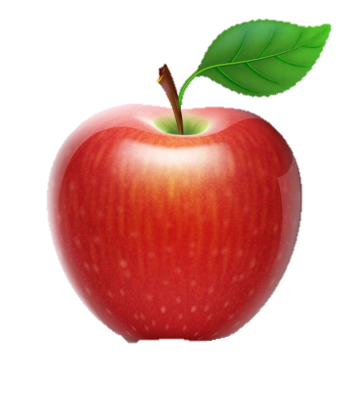 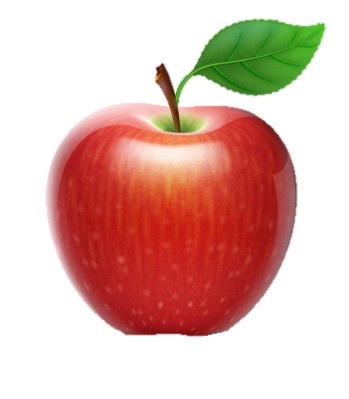 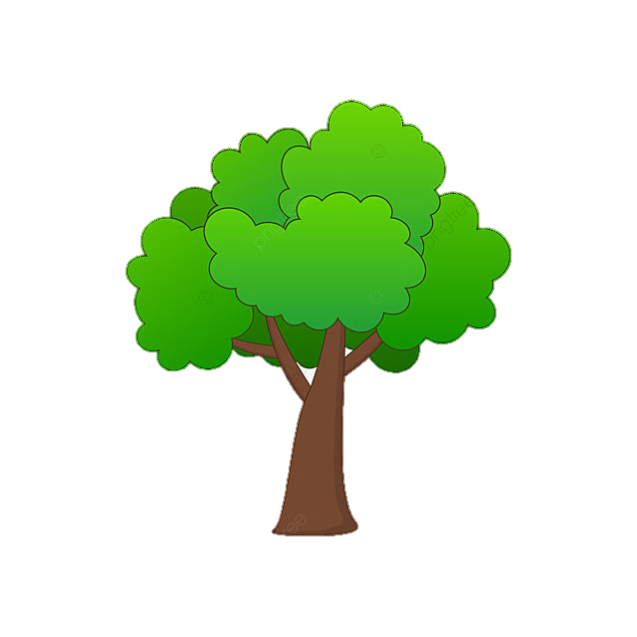 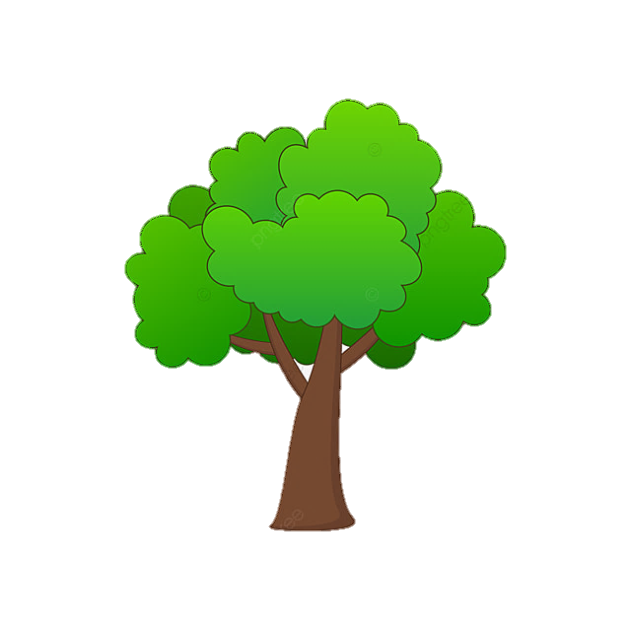 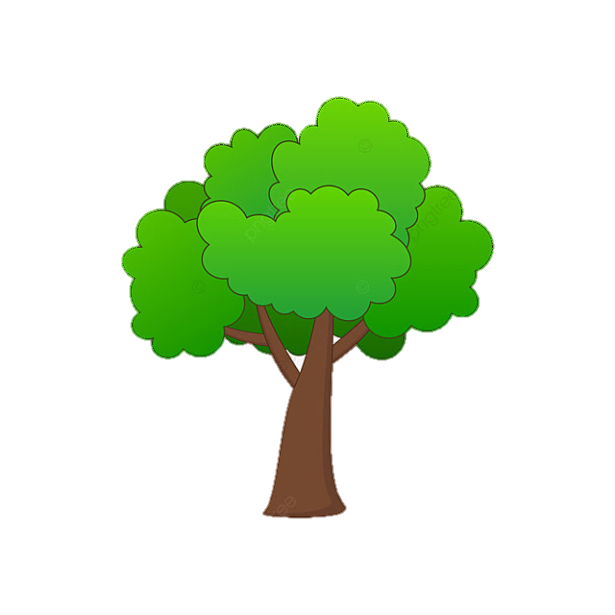 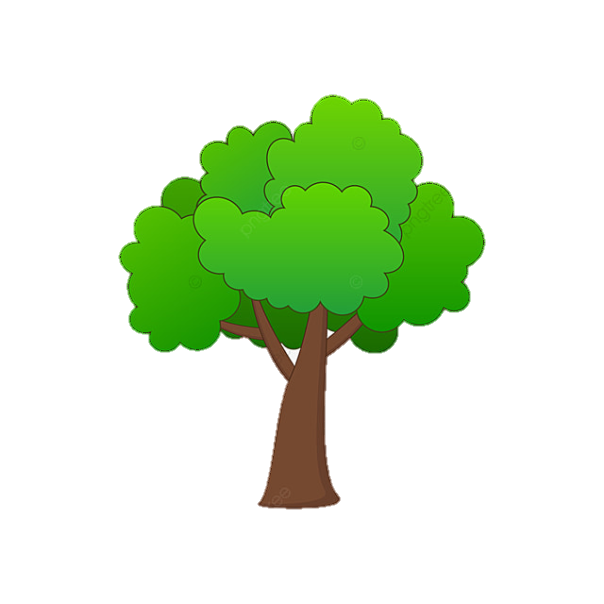 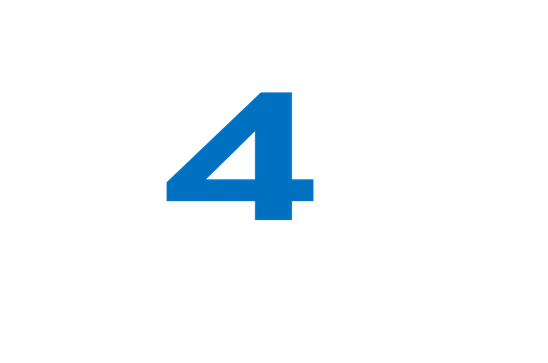 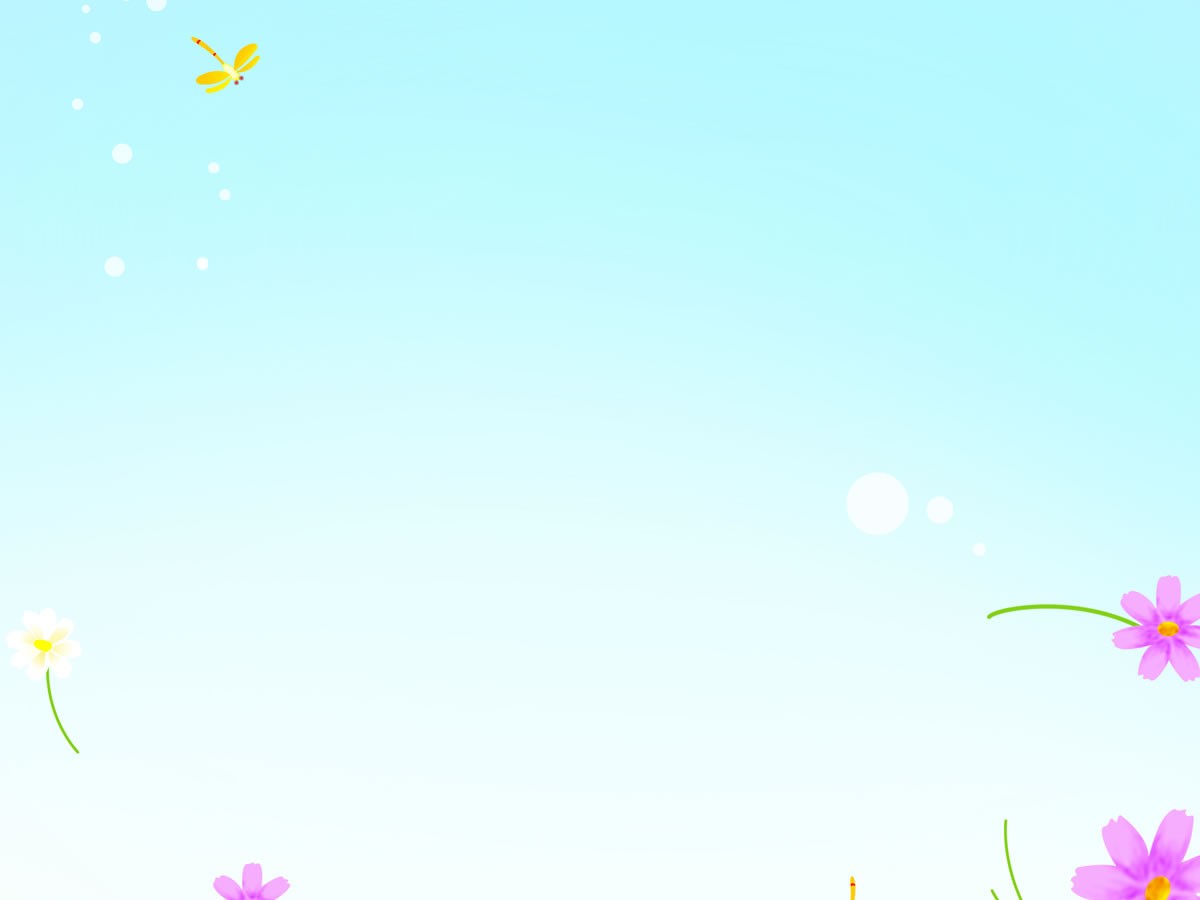 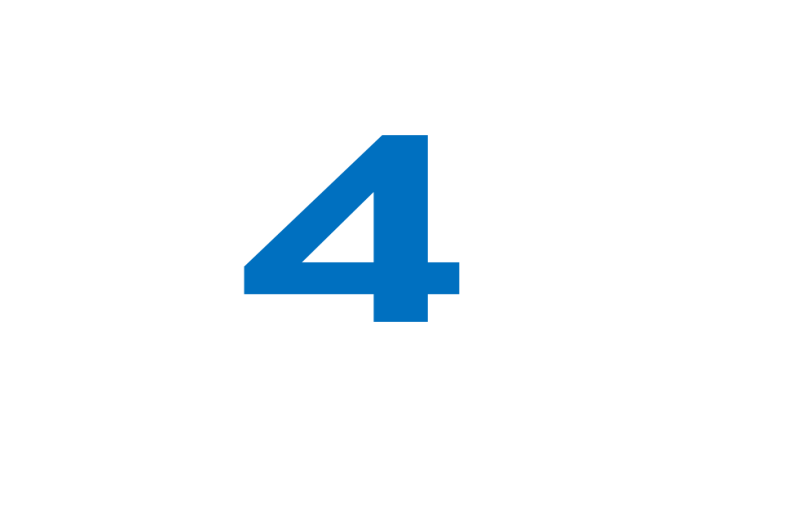 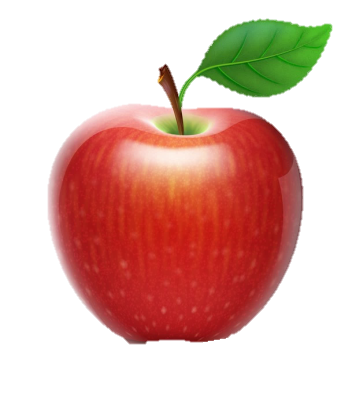 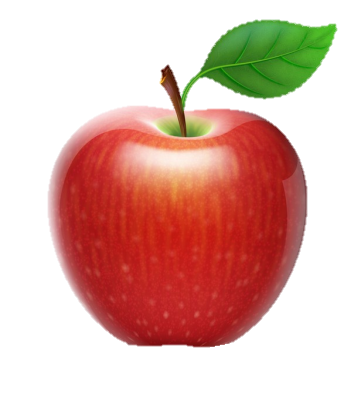 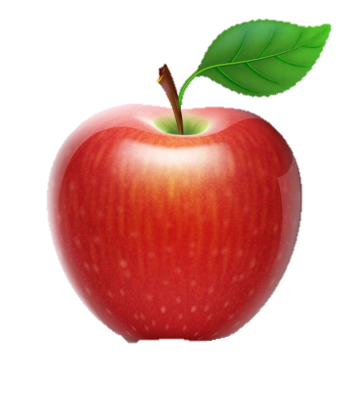 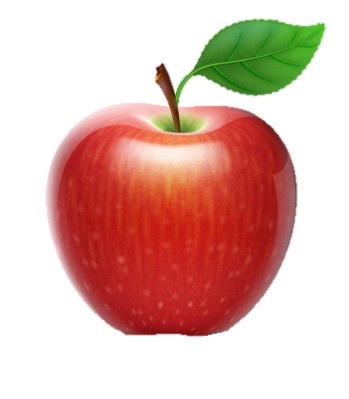 1
3
2
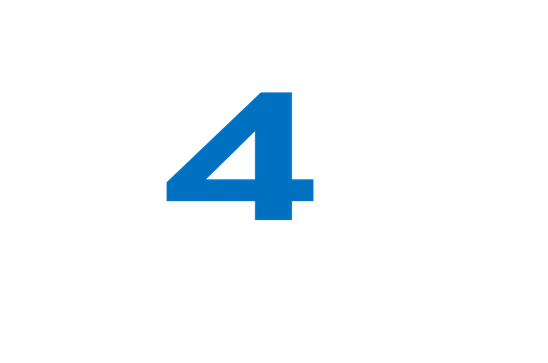 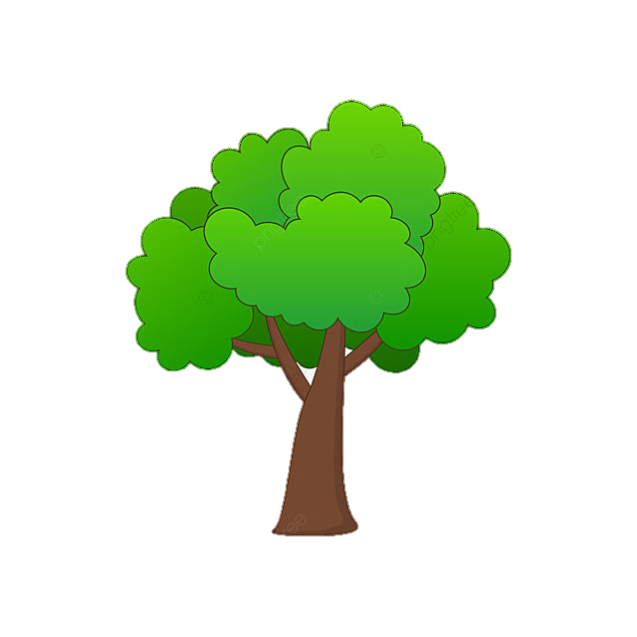 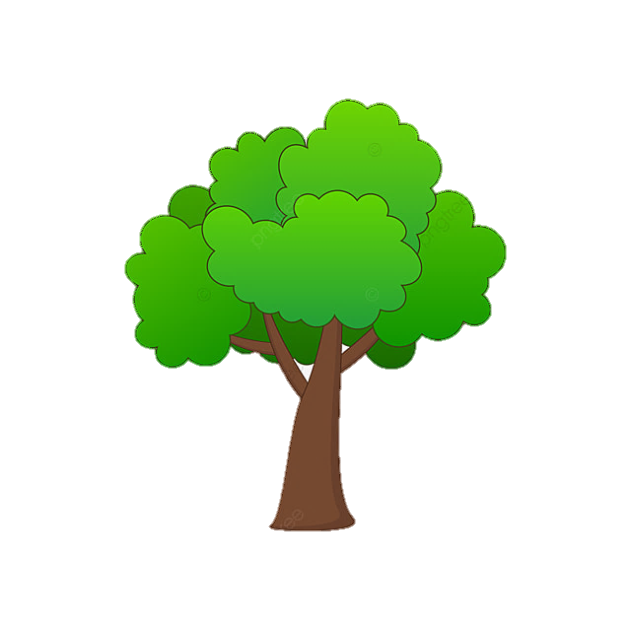 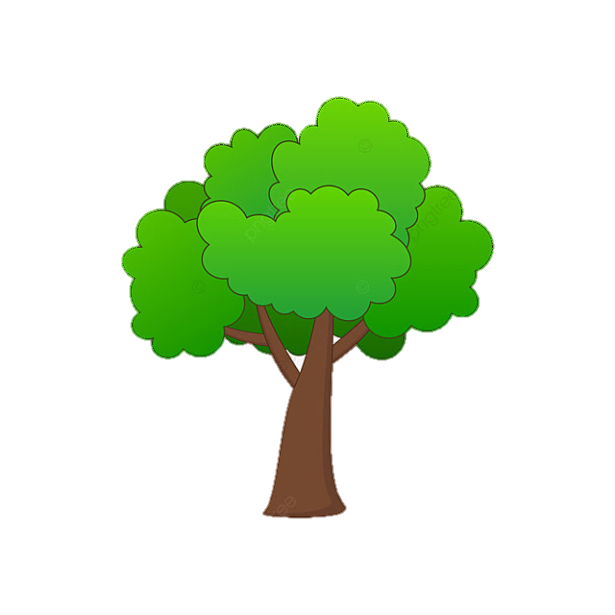 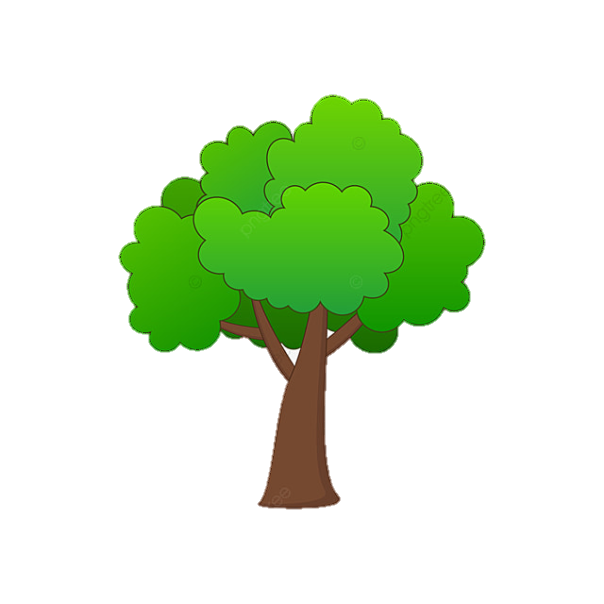 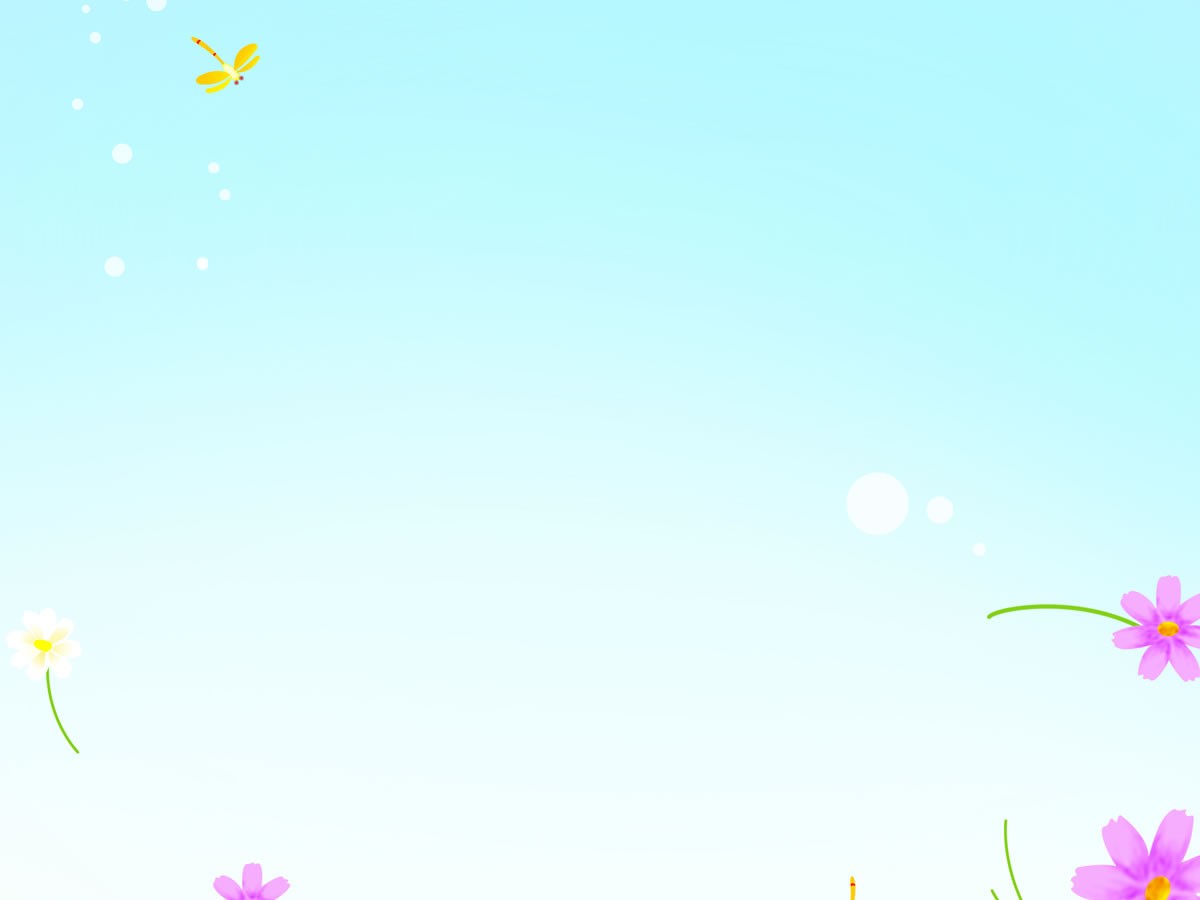 c) Luyện tập.
* Trò chơi 1: Ai thông minh hơn
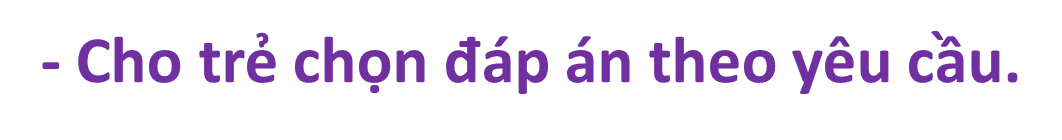 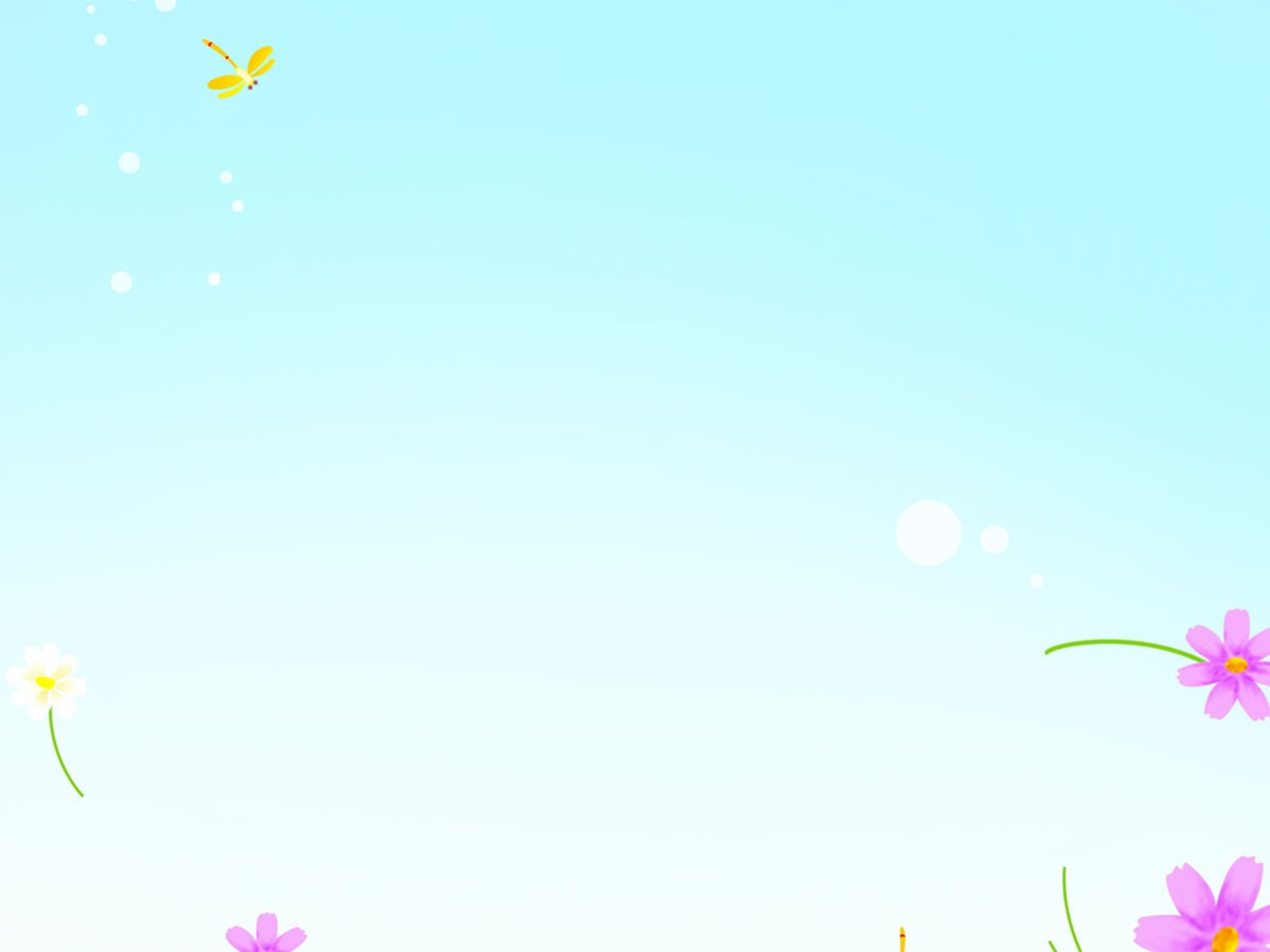 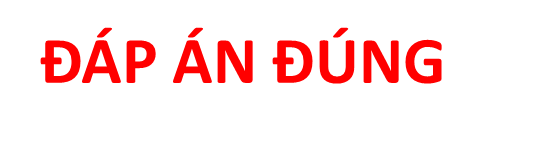 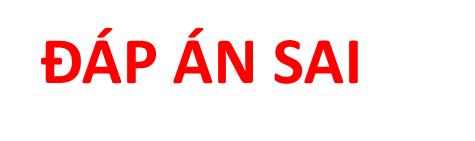 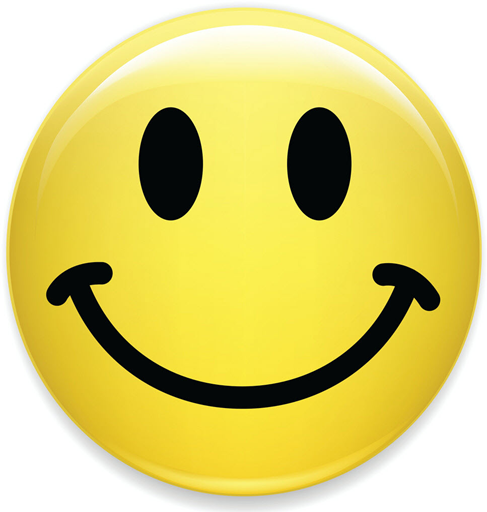 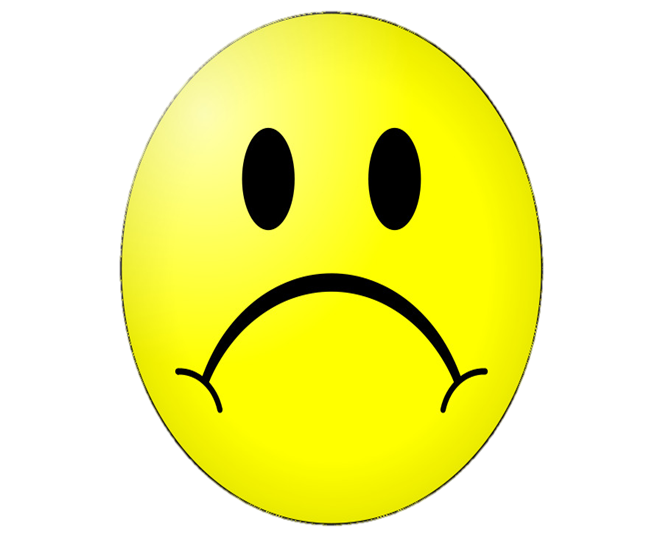 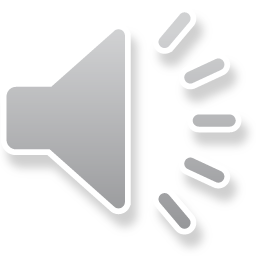 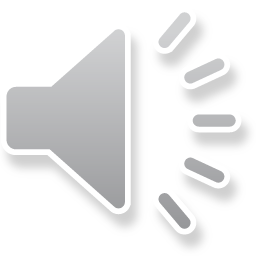 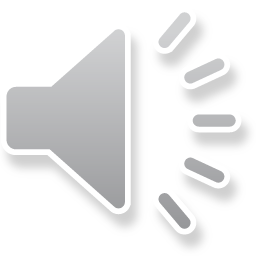 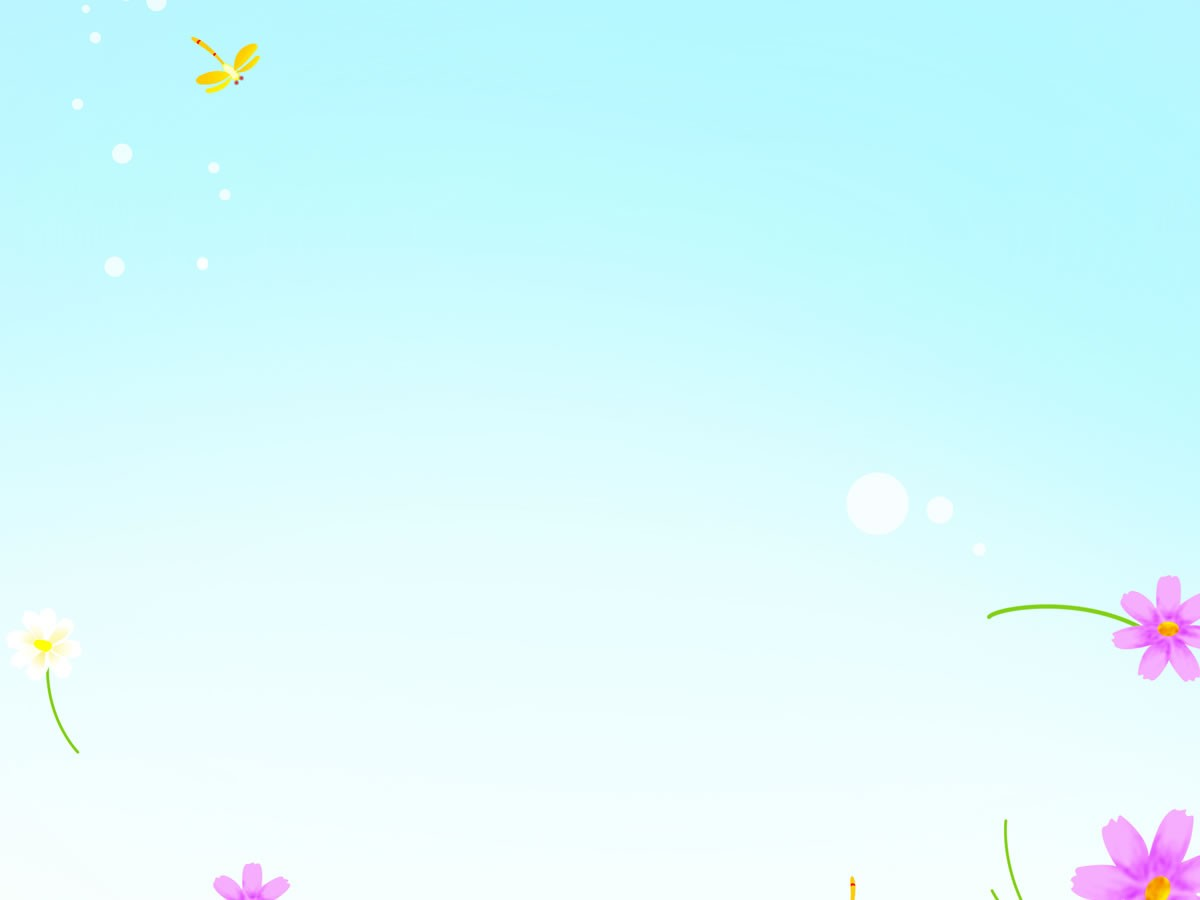 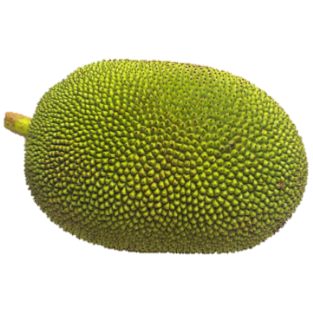 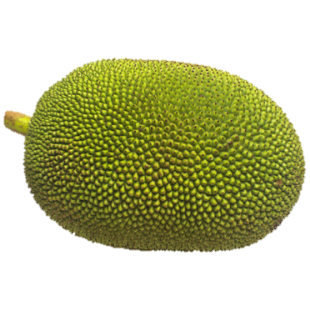 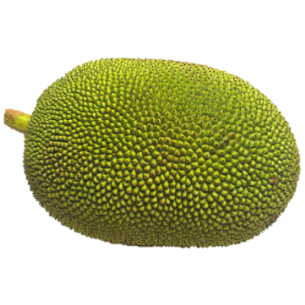 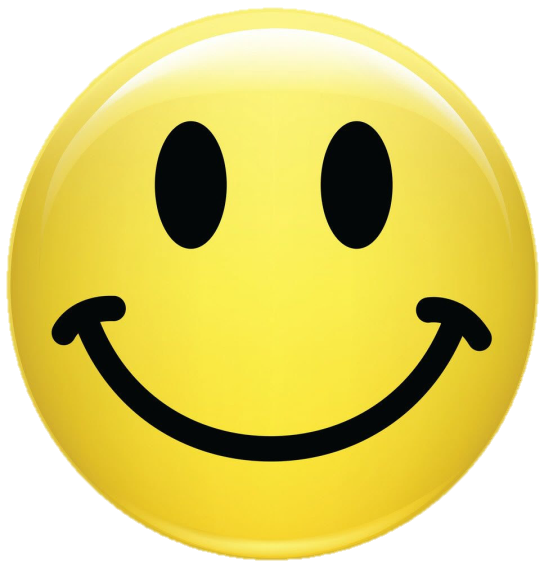 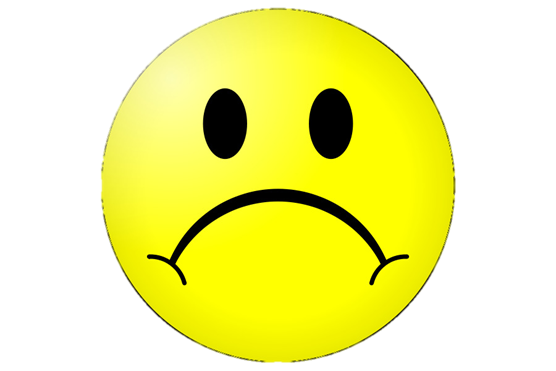 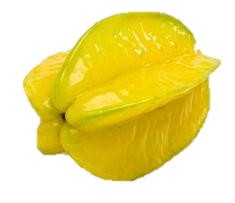 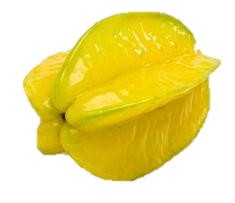 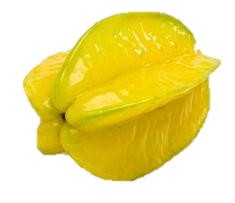 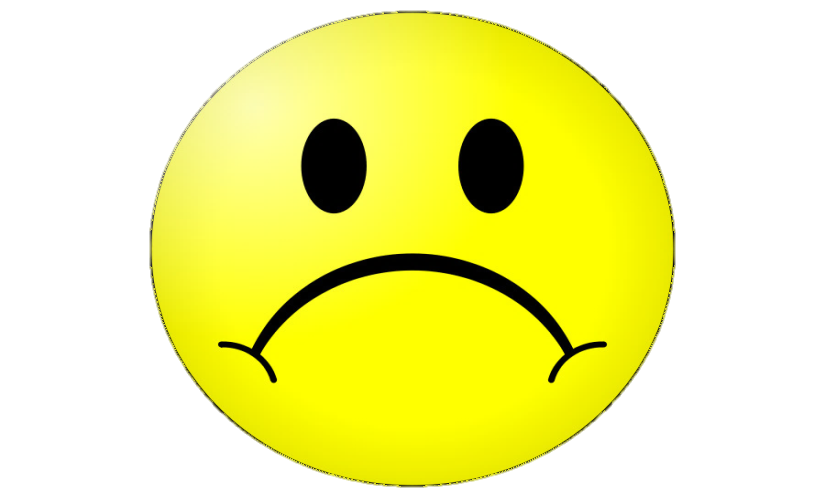 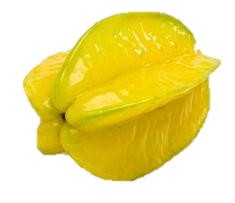 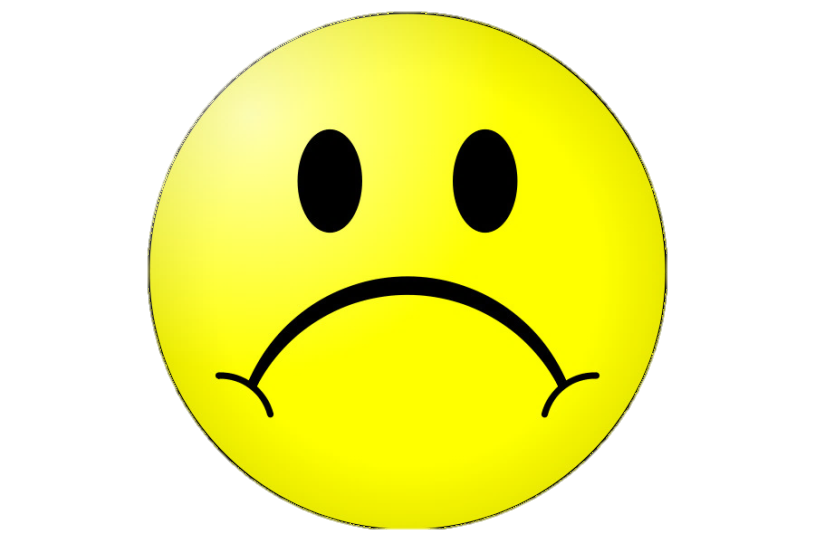 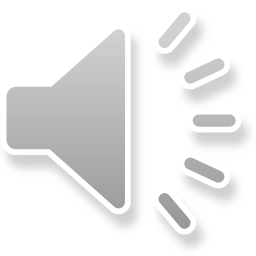 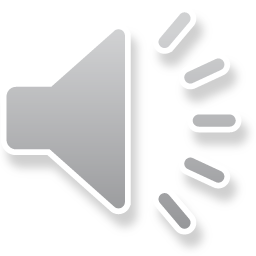 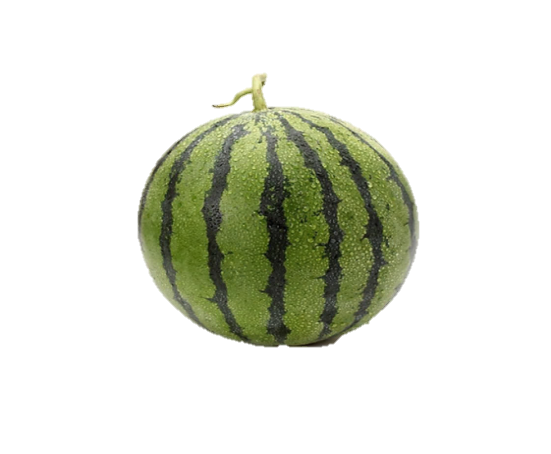 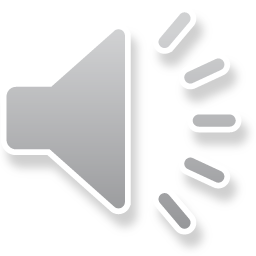 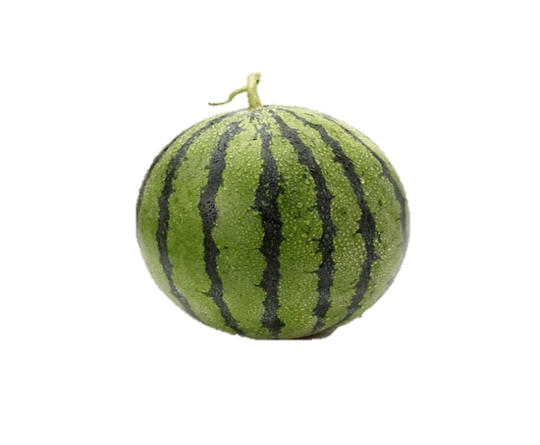 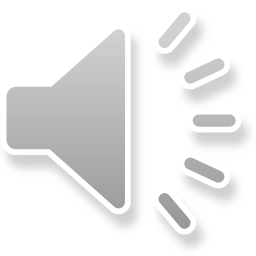 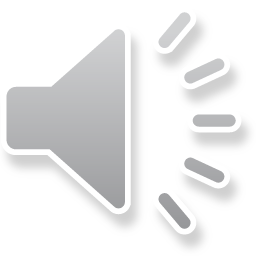 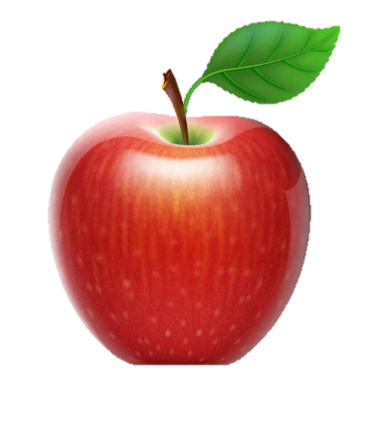 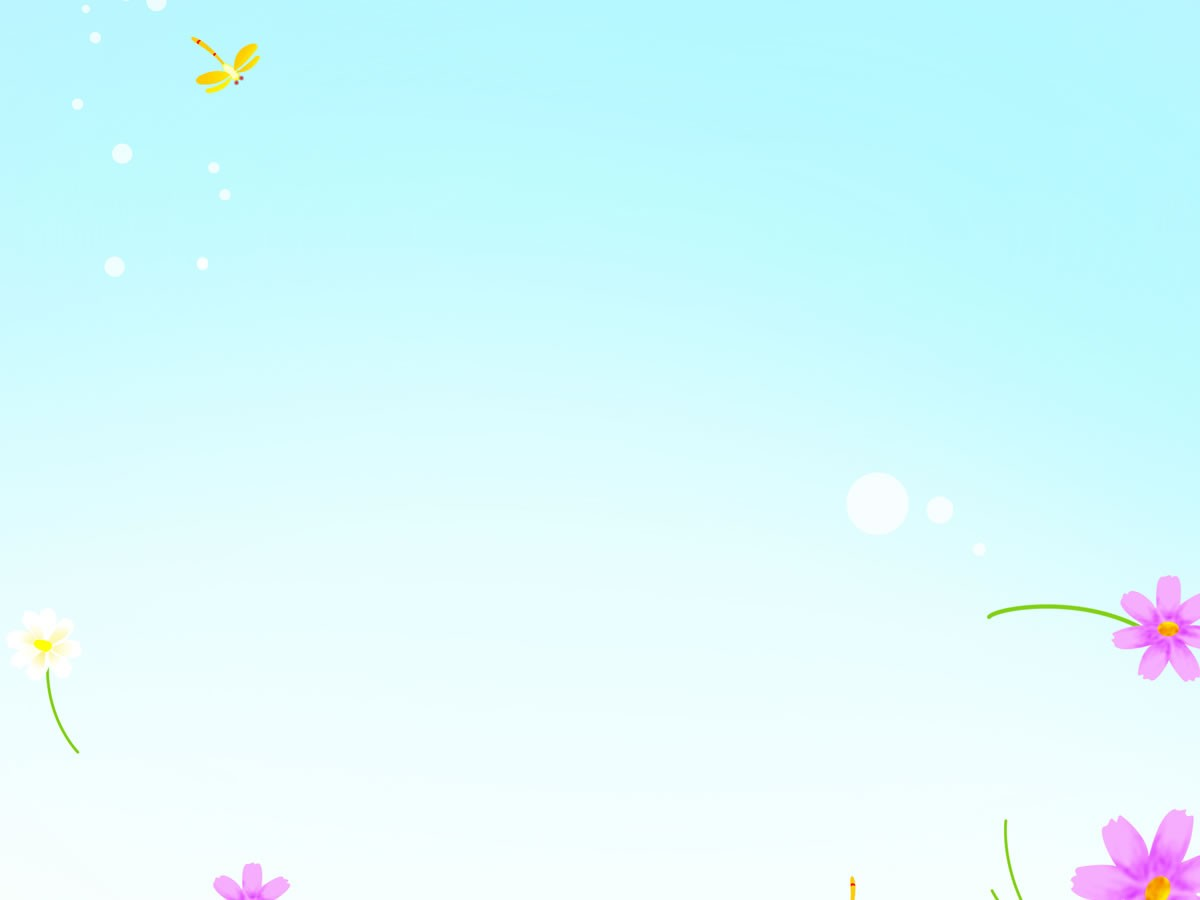 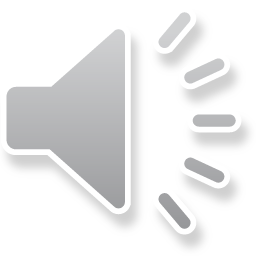 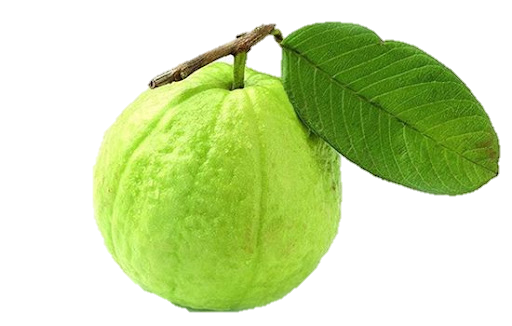 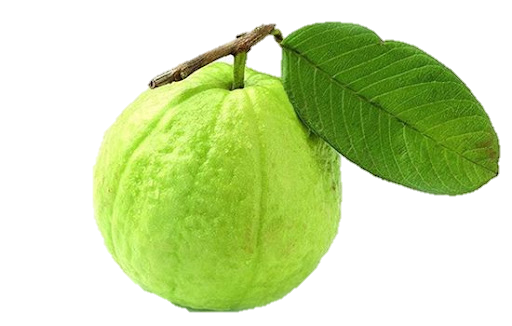 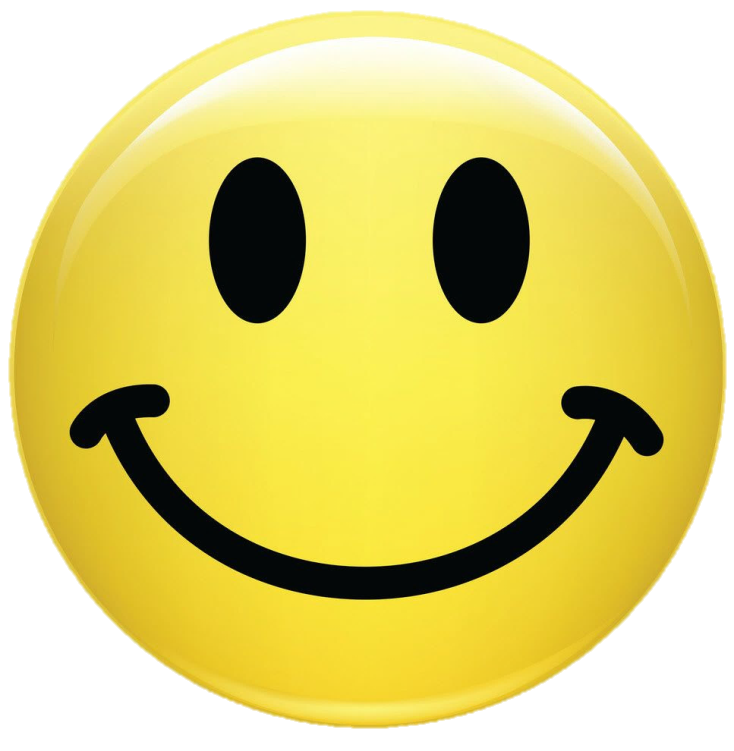 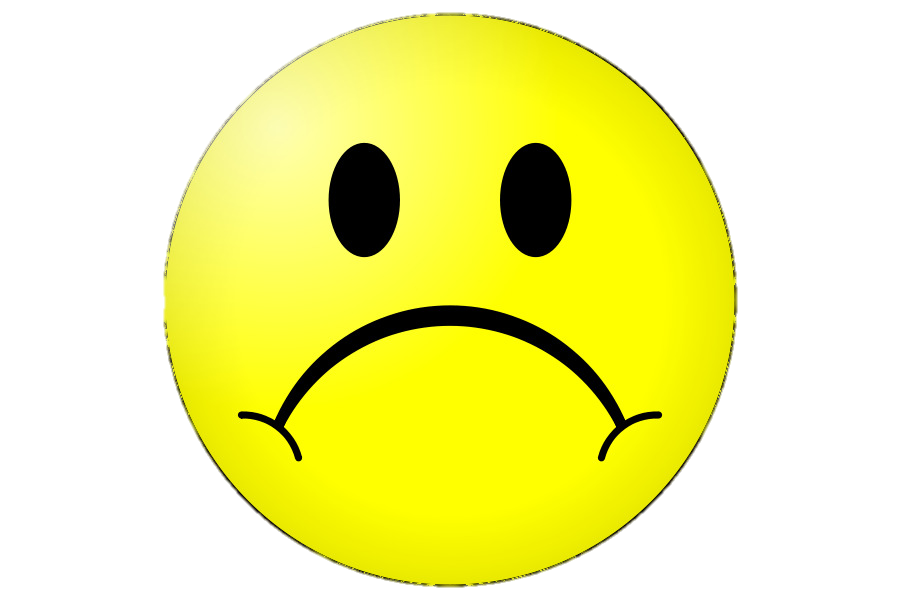 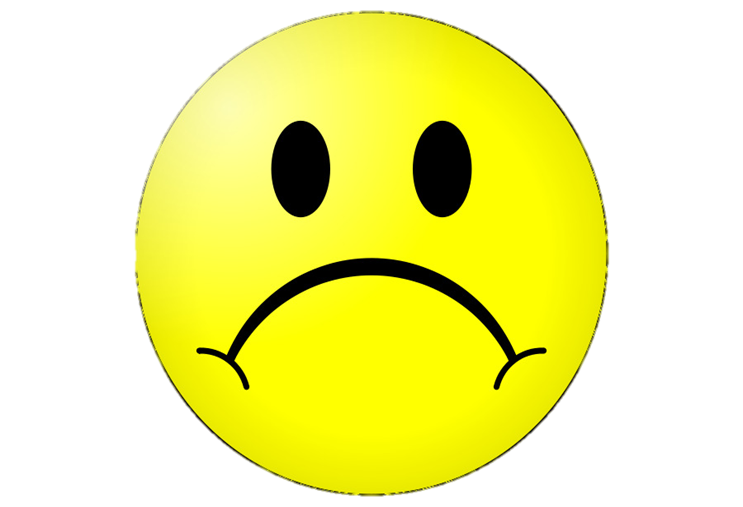 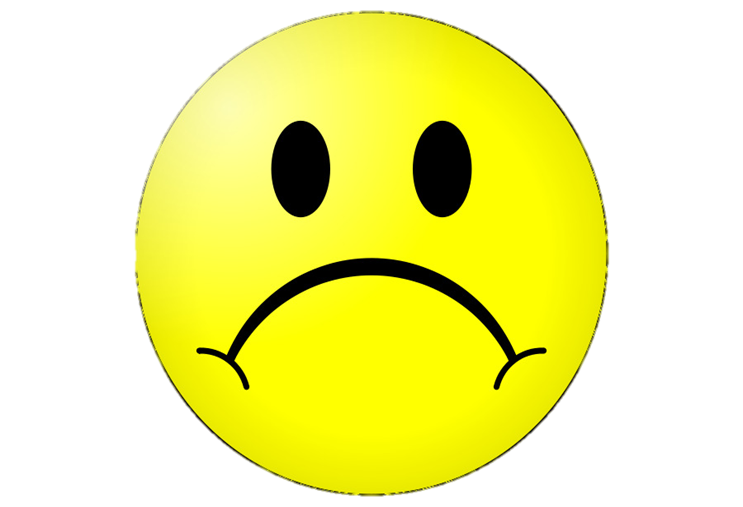 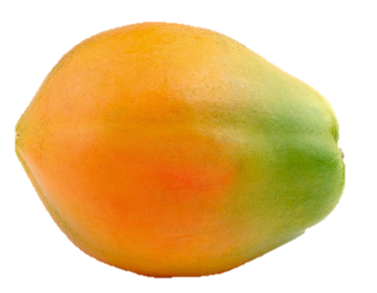 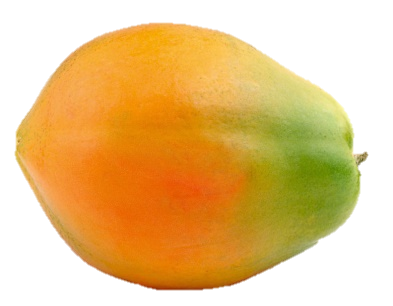 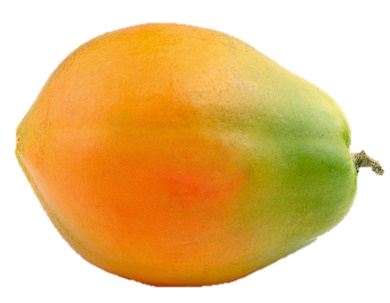 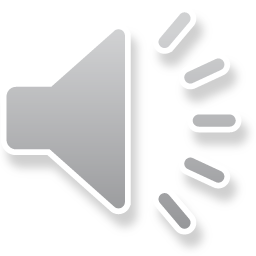 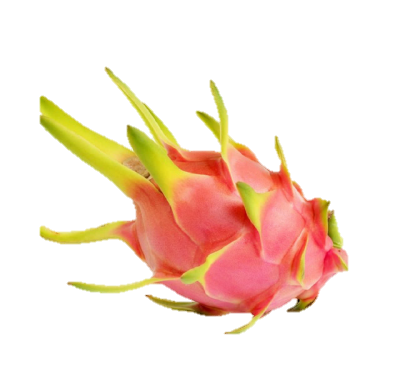 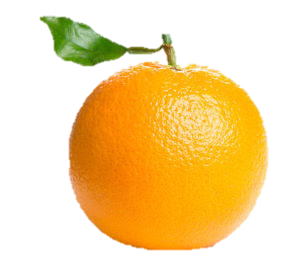 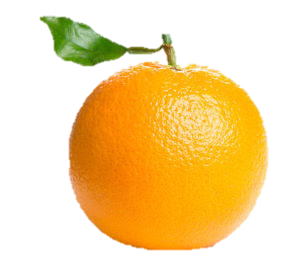 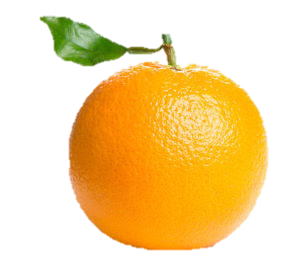 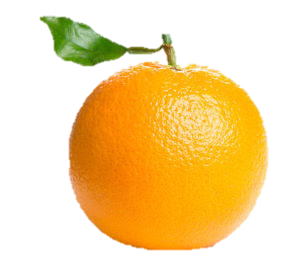 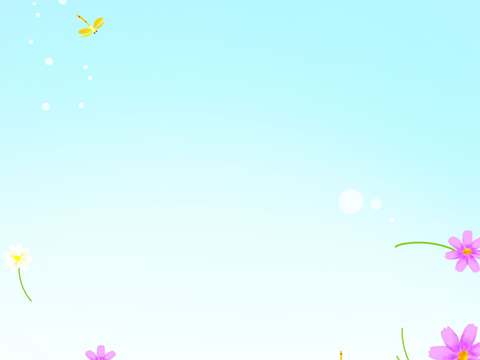 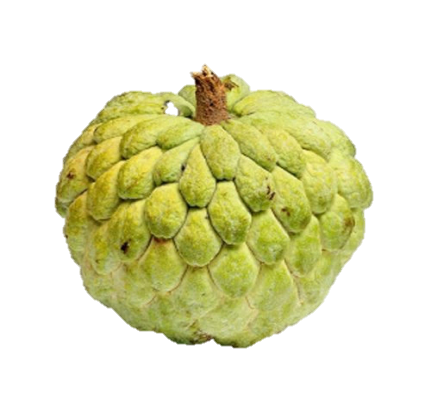 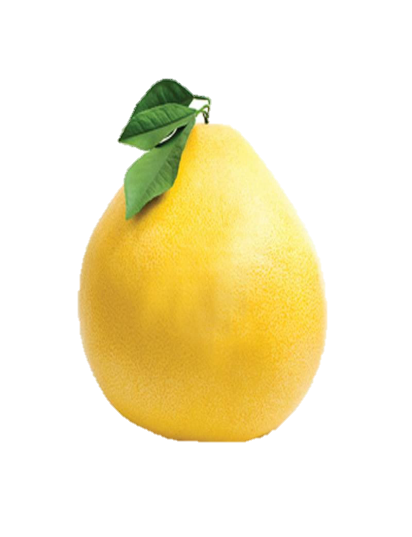 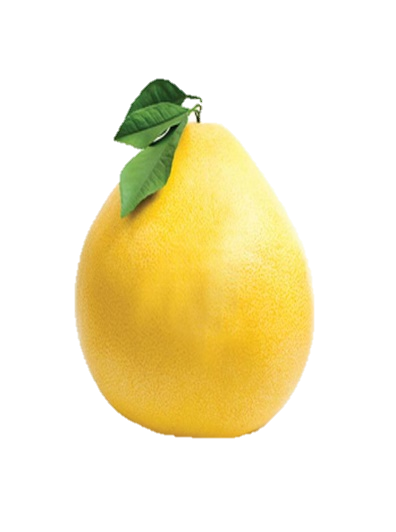 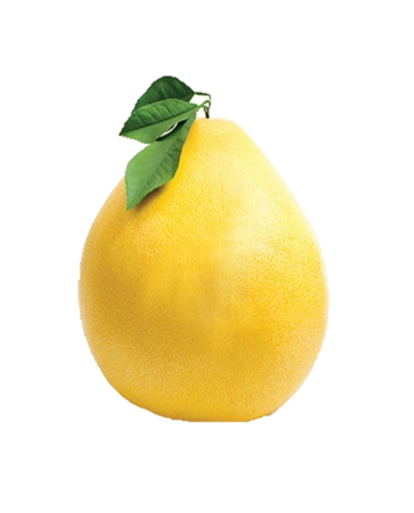 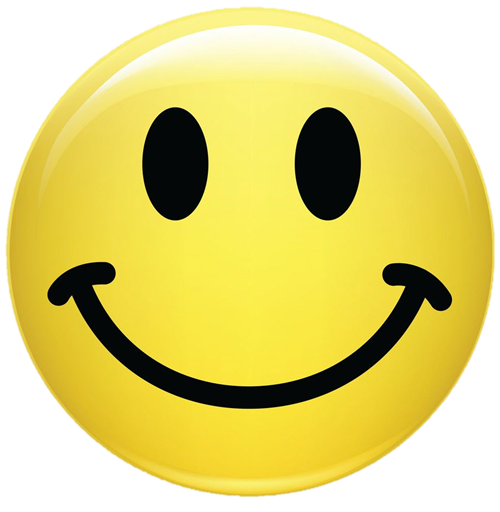 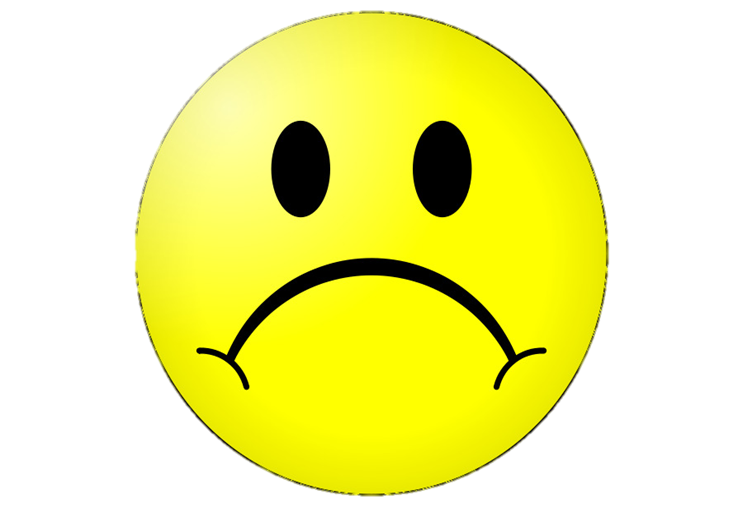 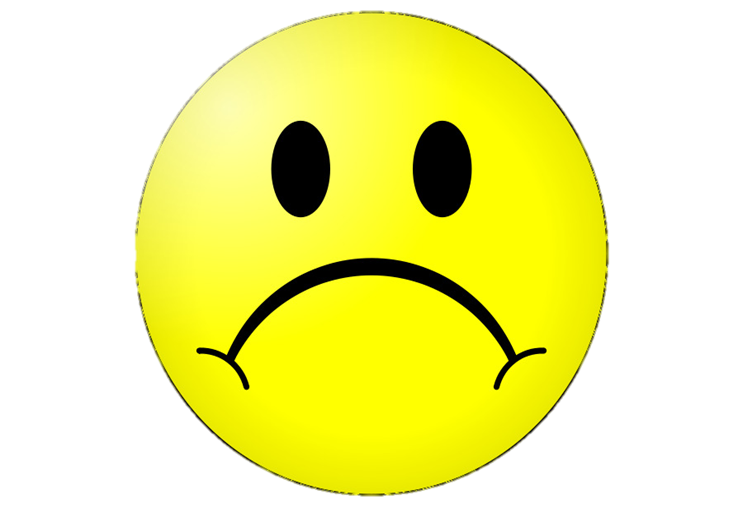 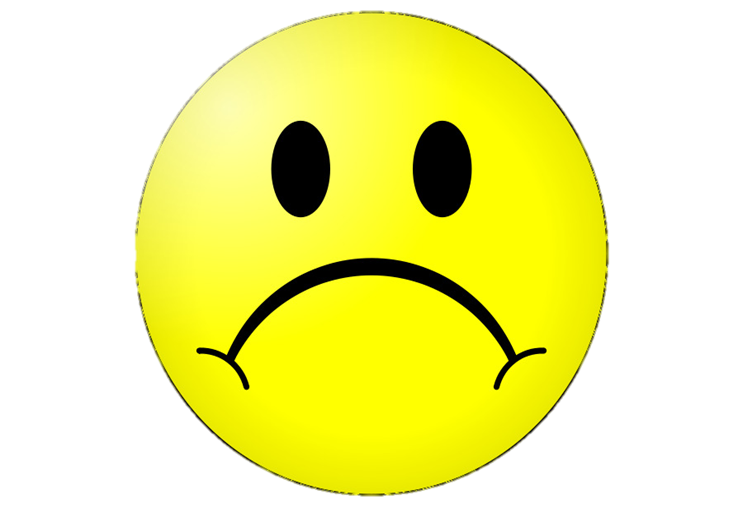 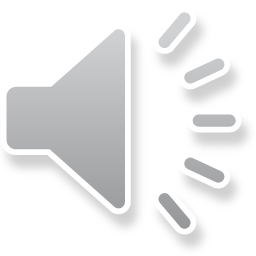 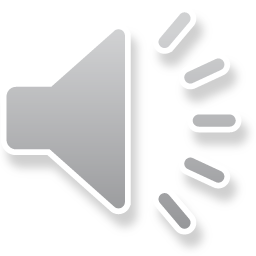 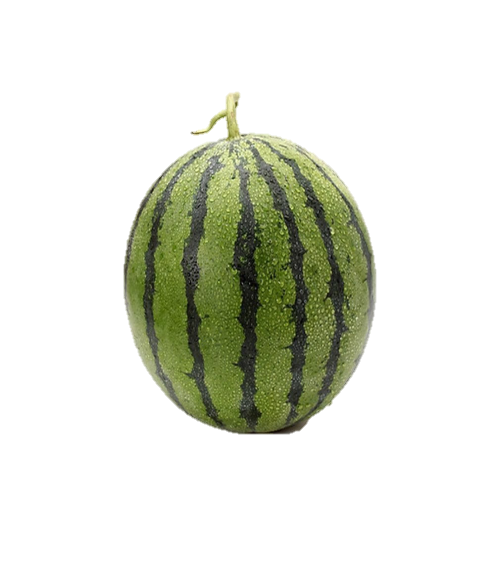 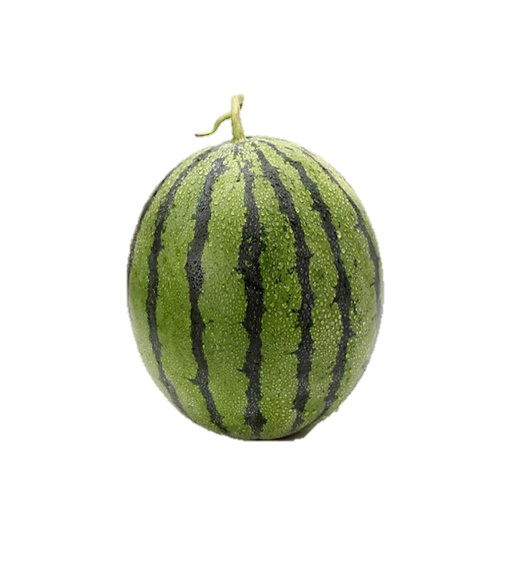 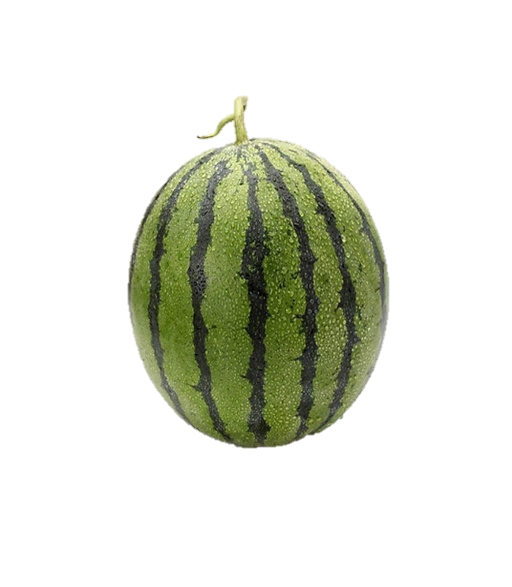 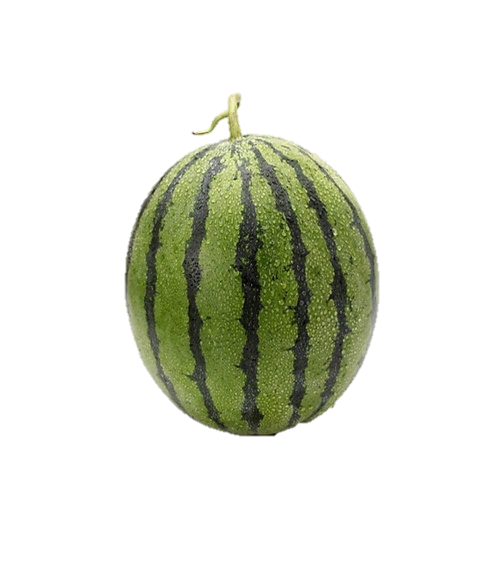 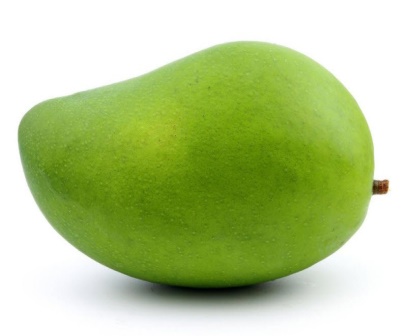 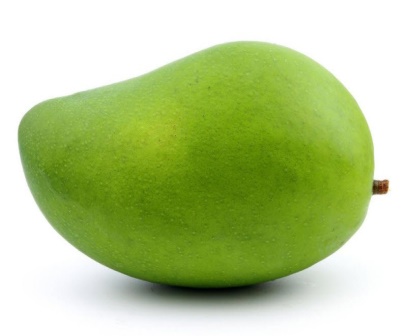 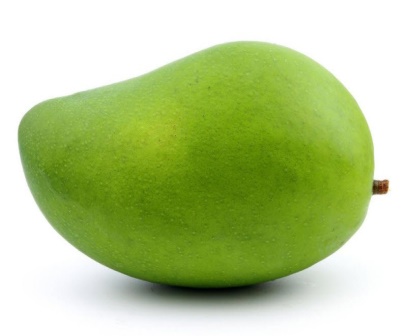 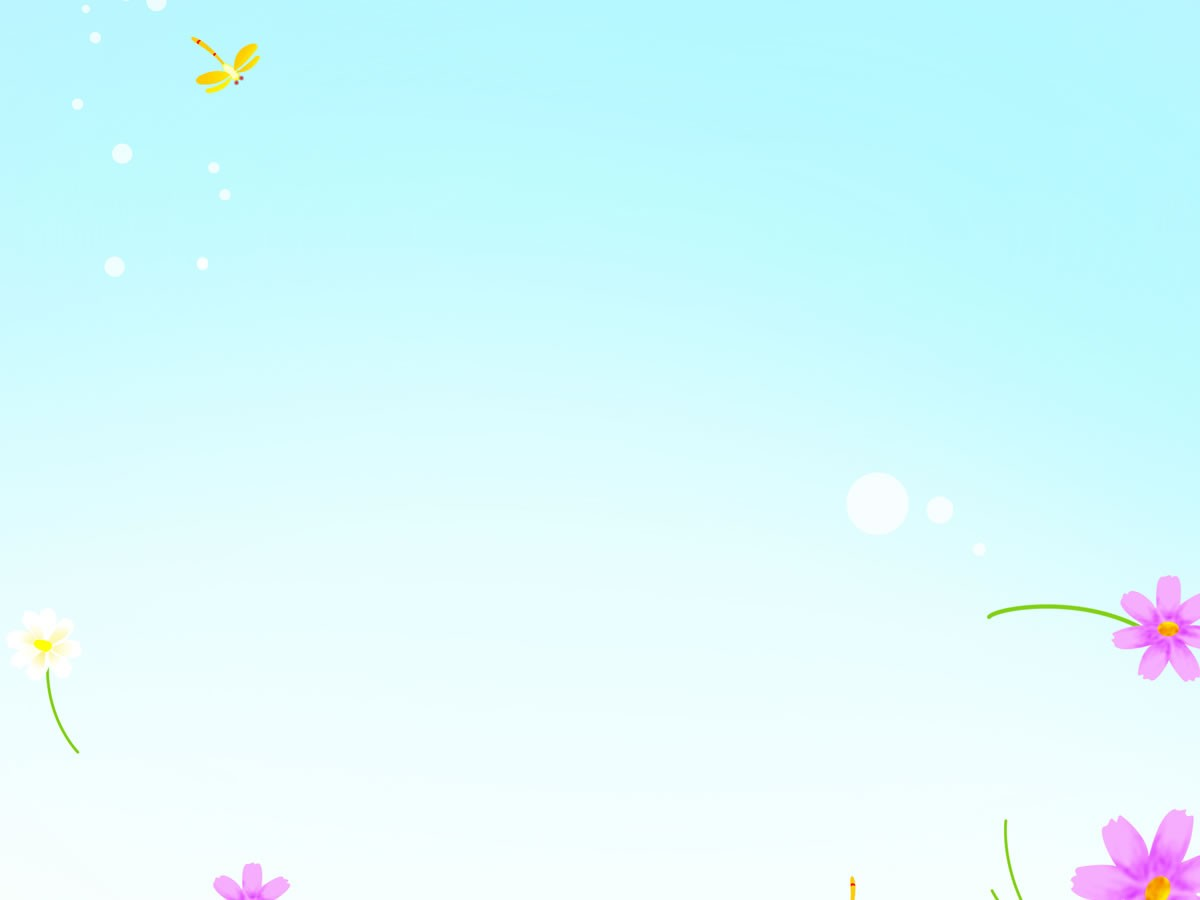 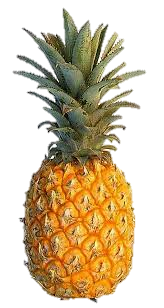 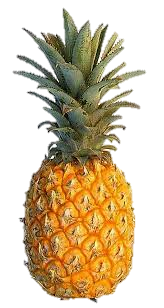 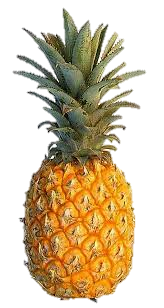 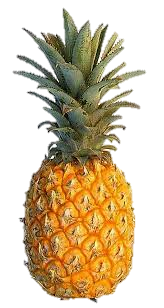 1
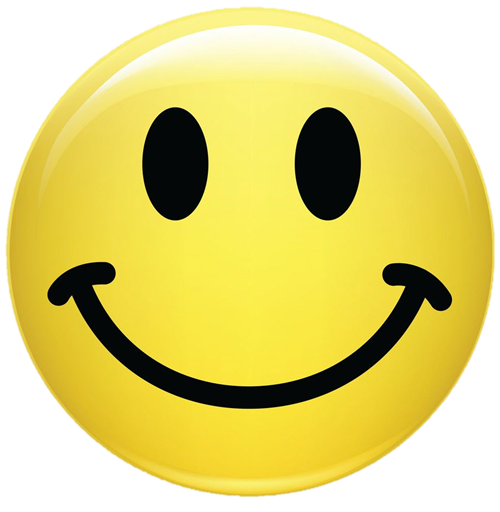 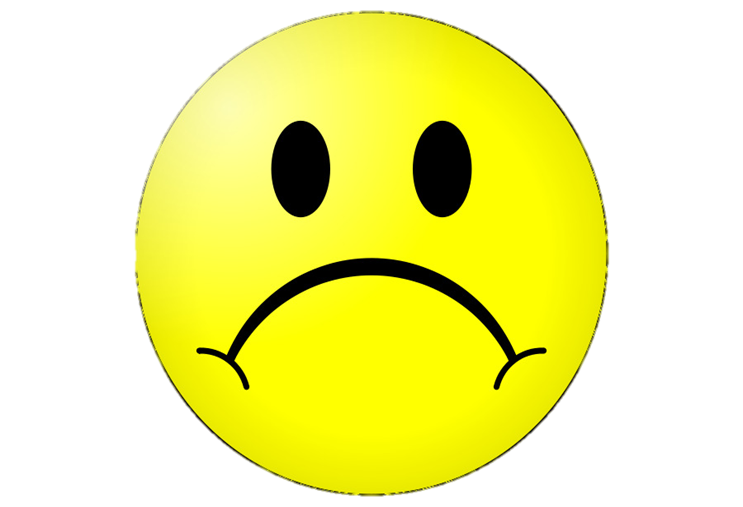 2
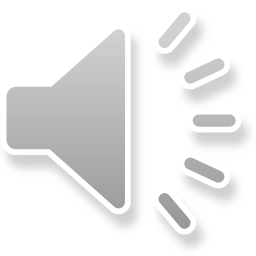 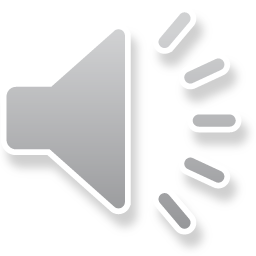 4
3
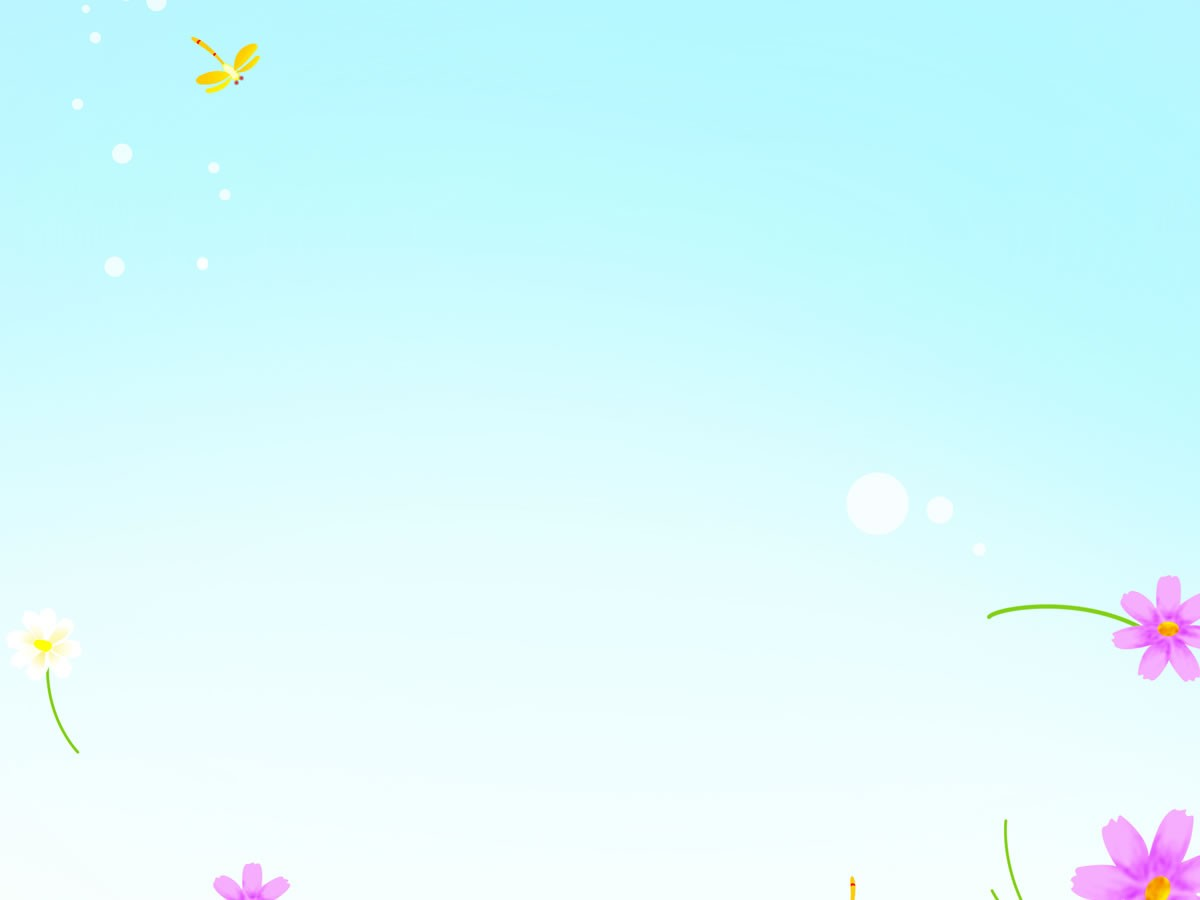 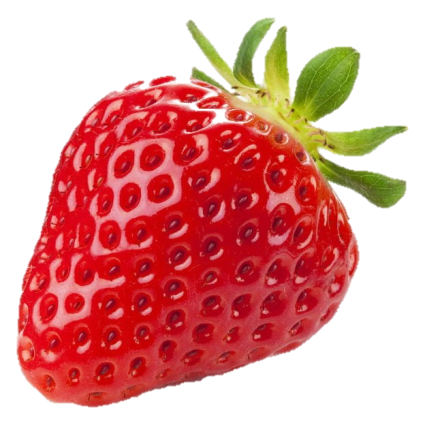 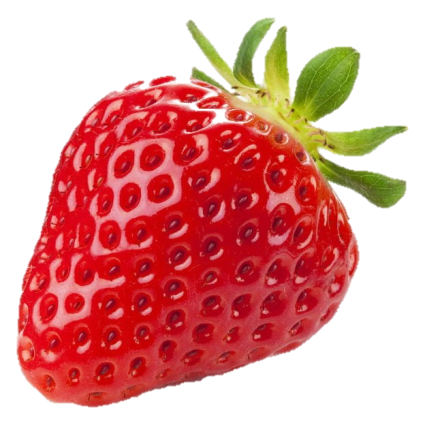 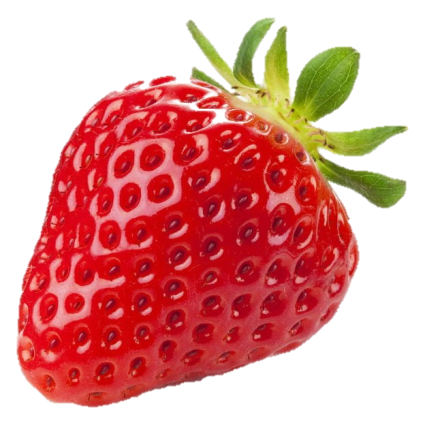 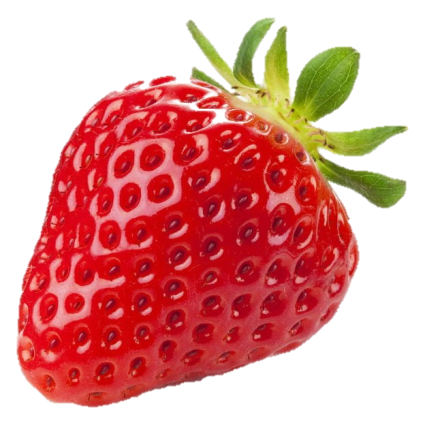 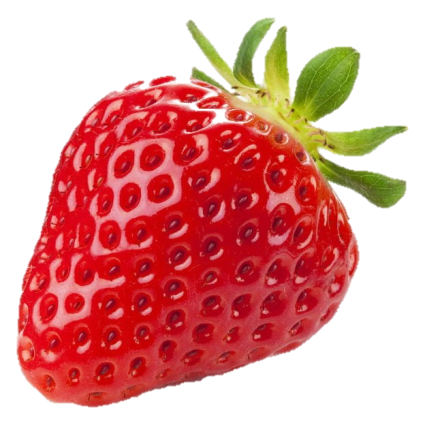 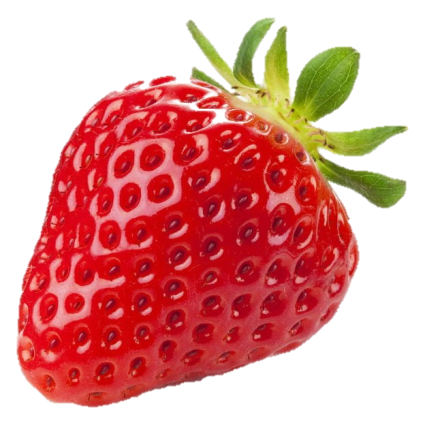 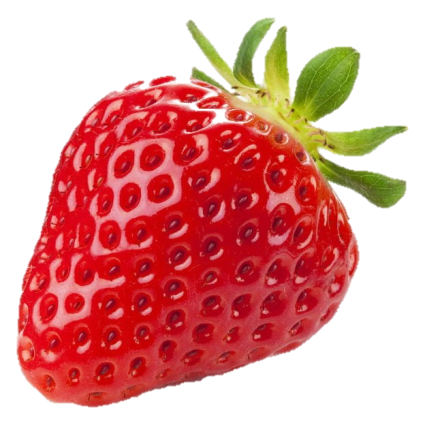 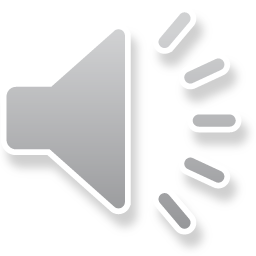 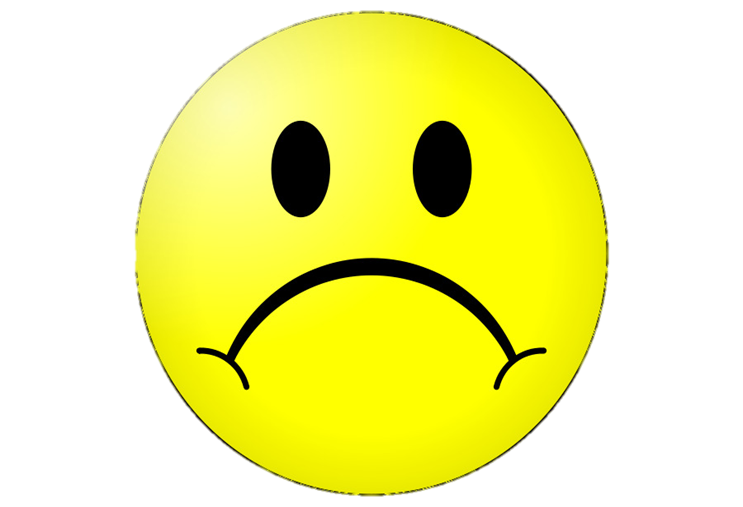 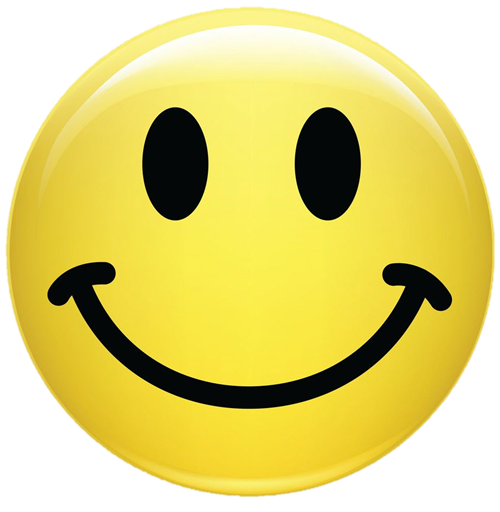 3
1
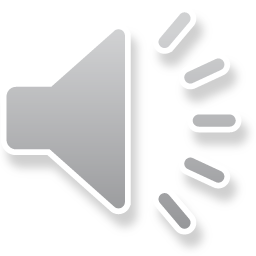 2
4
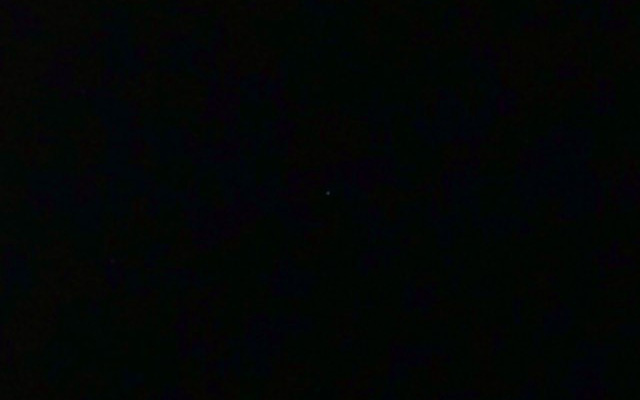 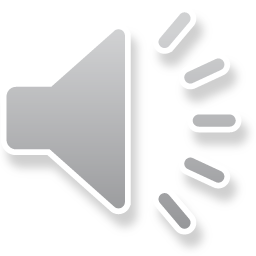 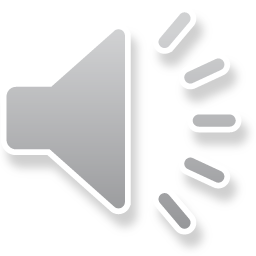